Creating a washing detergent
B2.1 Enzymes & Digestion
Project Overview
You will create a global washing detergent which uses enzymes to break down food.

The detergent will market in the UK, the Netherlands, Italy and Spain.
Lesson One  
Digestive System
Aims
In order to understand how enzymes work, you must first understand how the human digestive system works:

Explain how food is digested from gum to bum!
Describe the role of each organ within the human digestive system
Starter:
How do YOU think food is digested?

Write this in your exercise book
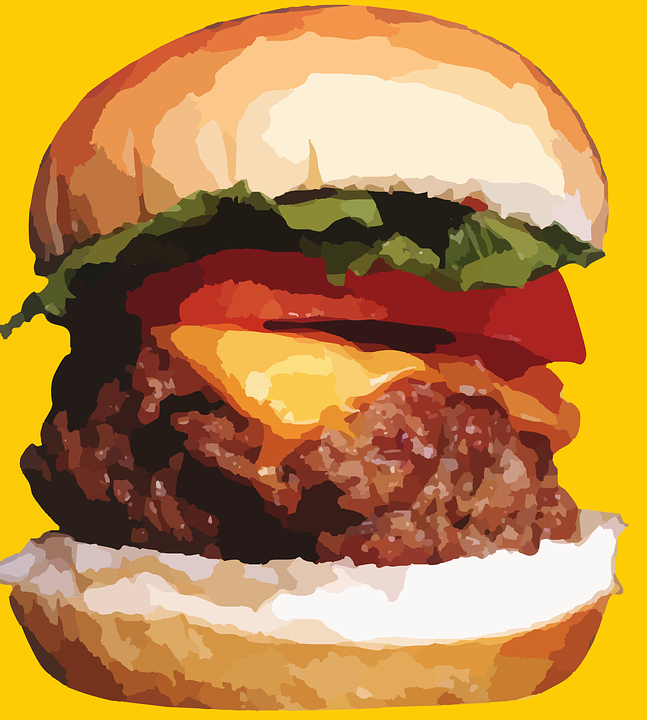 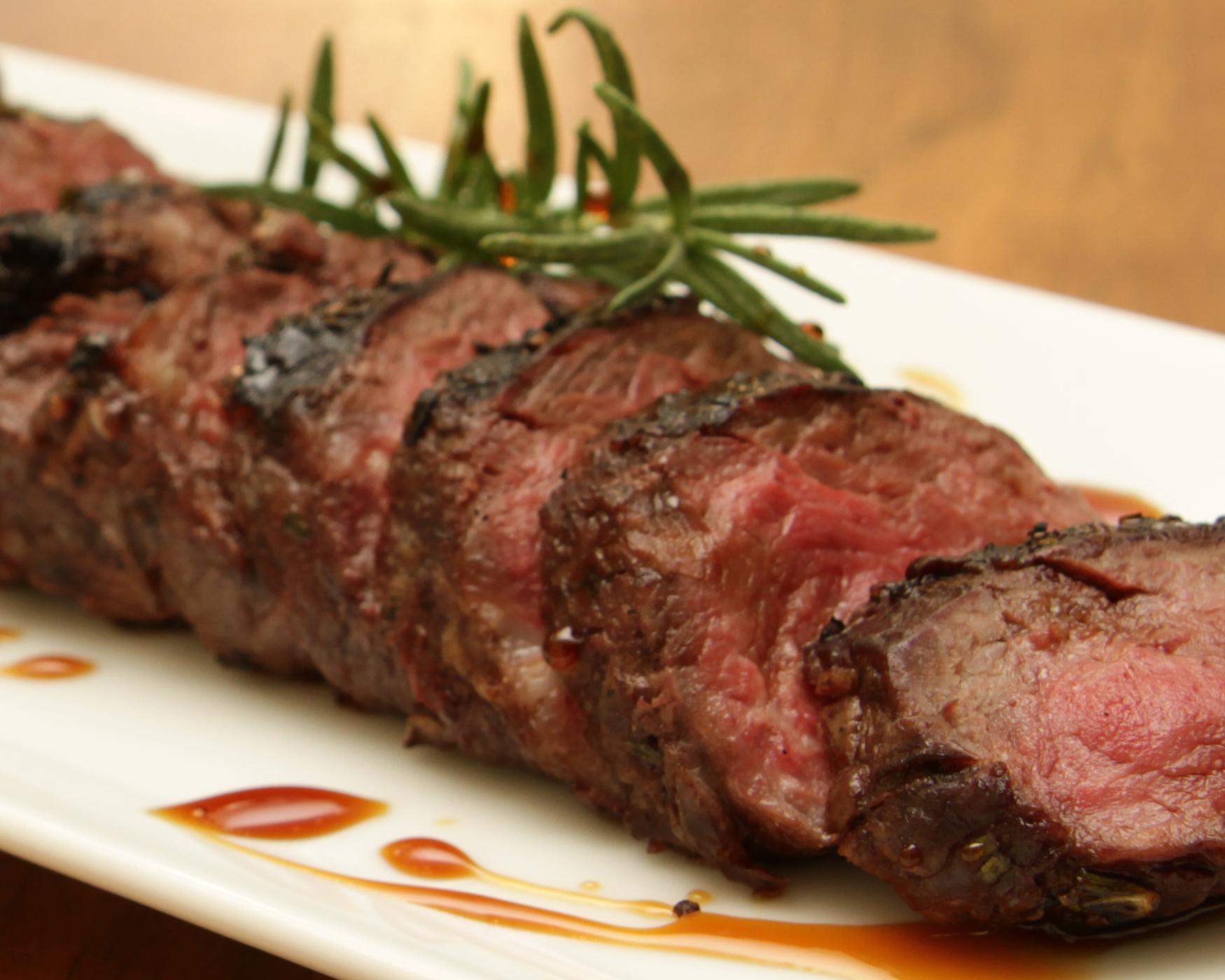 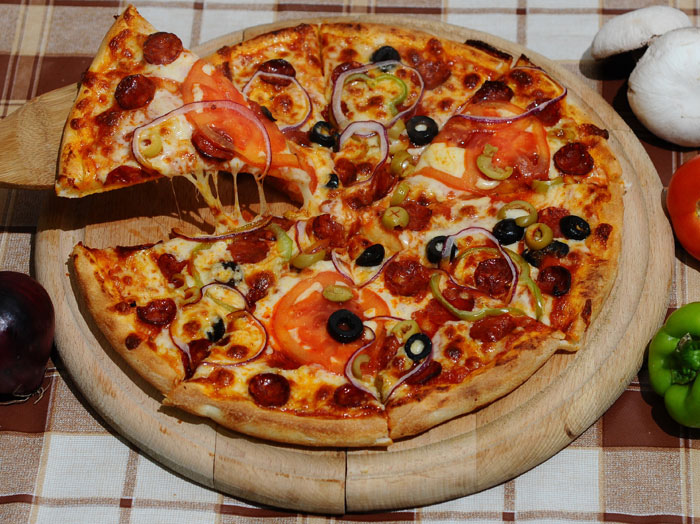 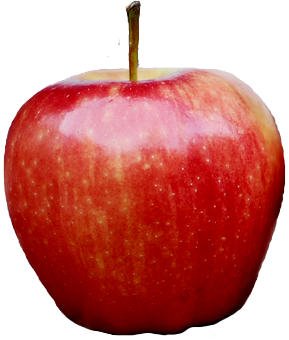 Video
Watch the video and make notes of the process of digestion
Now make changes to your original idea based on what you just saw.
Write new idea as a sub heading
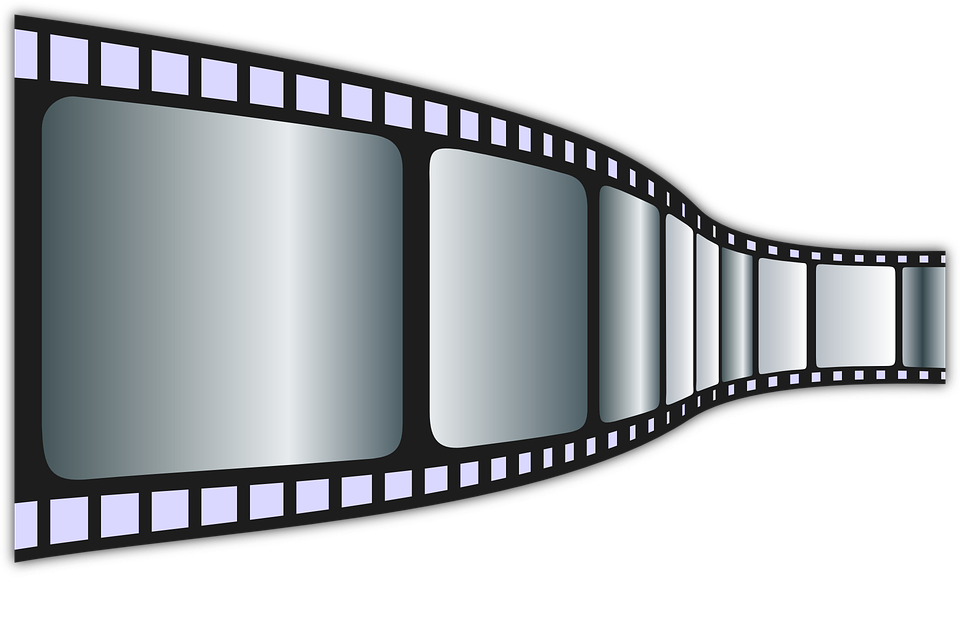 Watch the gum to bum demo
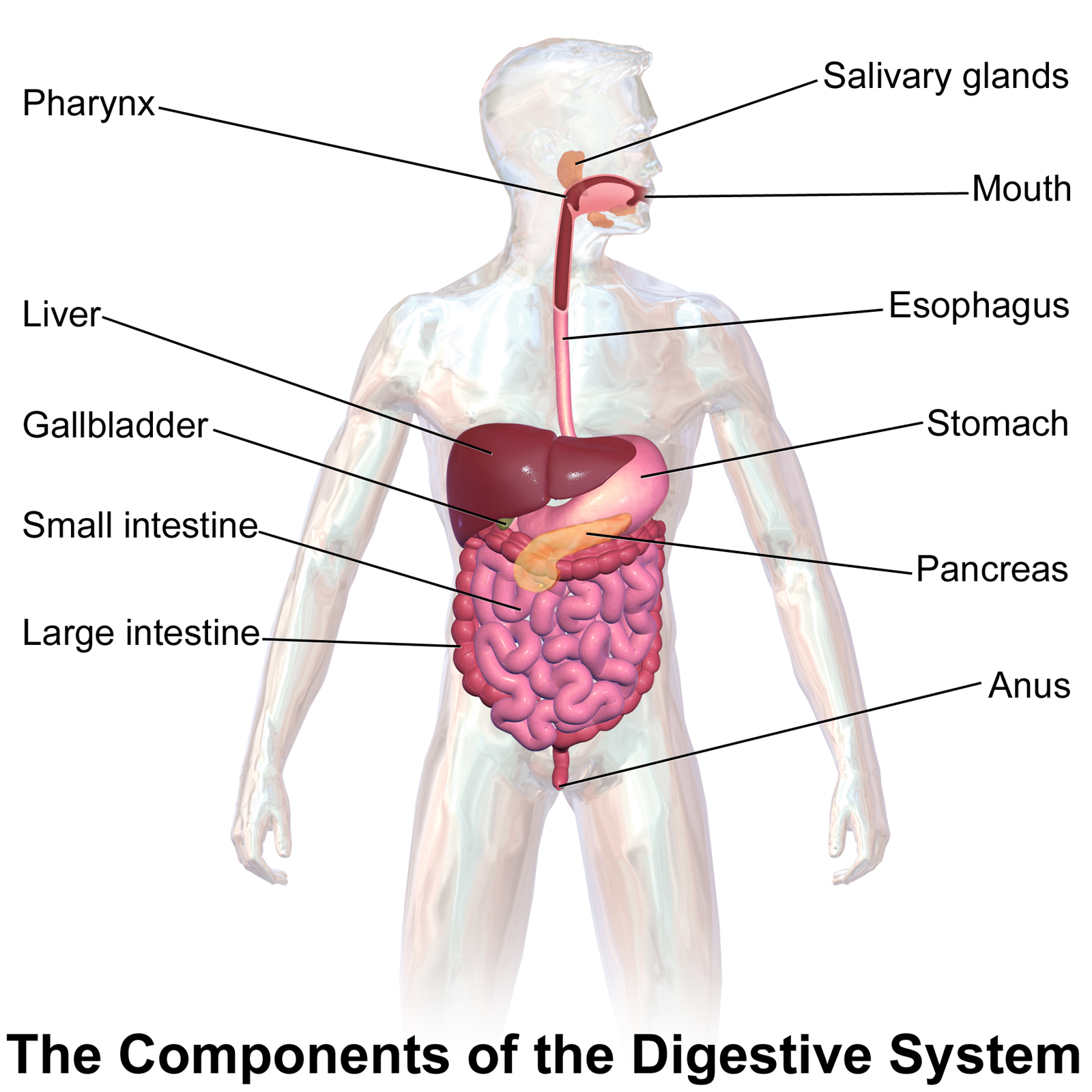 Try to fill out your digestion worksheet from what you have learned in the demo
Lesson Two
What’s in our food?
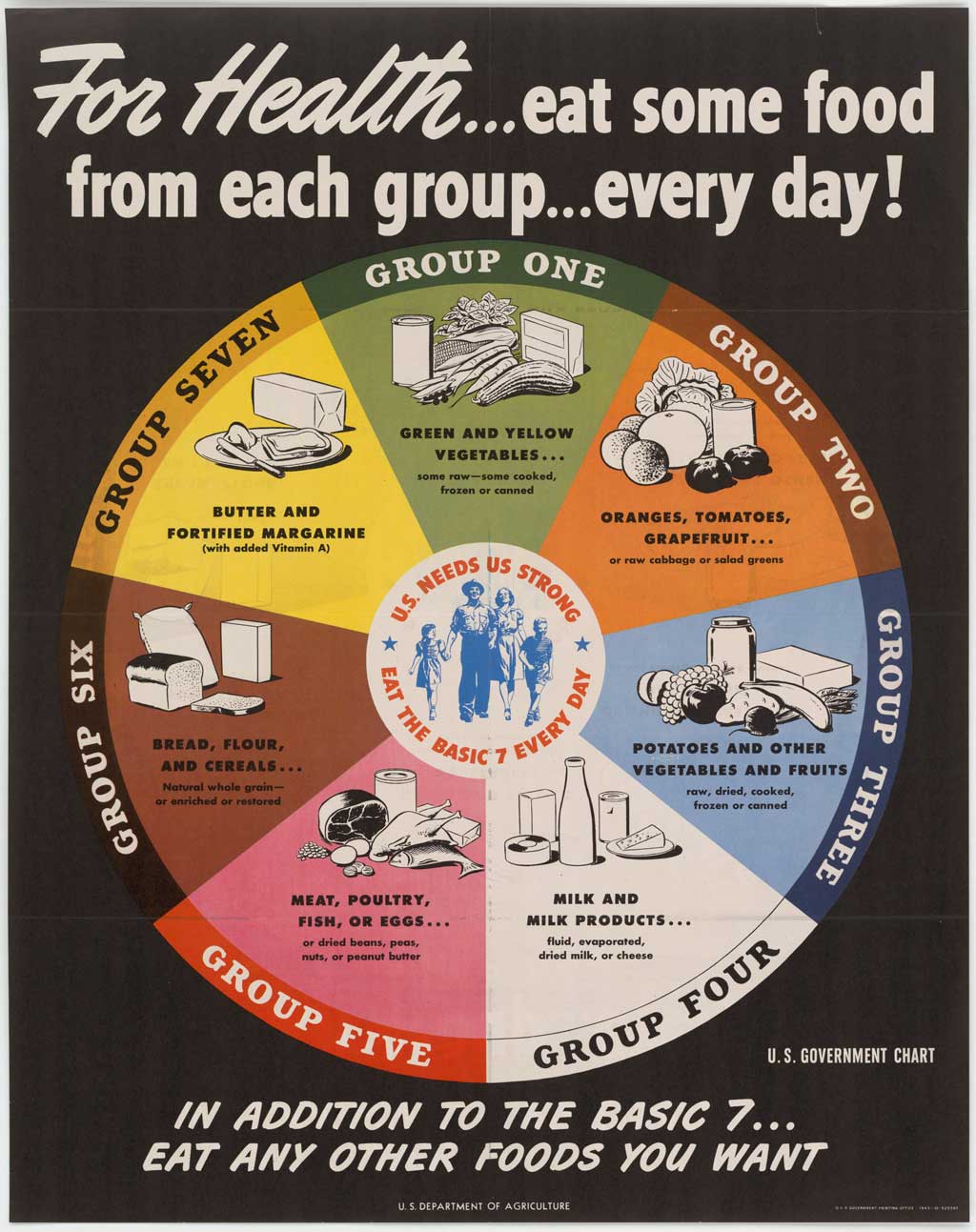 Main food groups
Think, Pair, Share:
What are the main food groups?

How can we identify these?
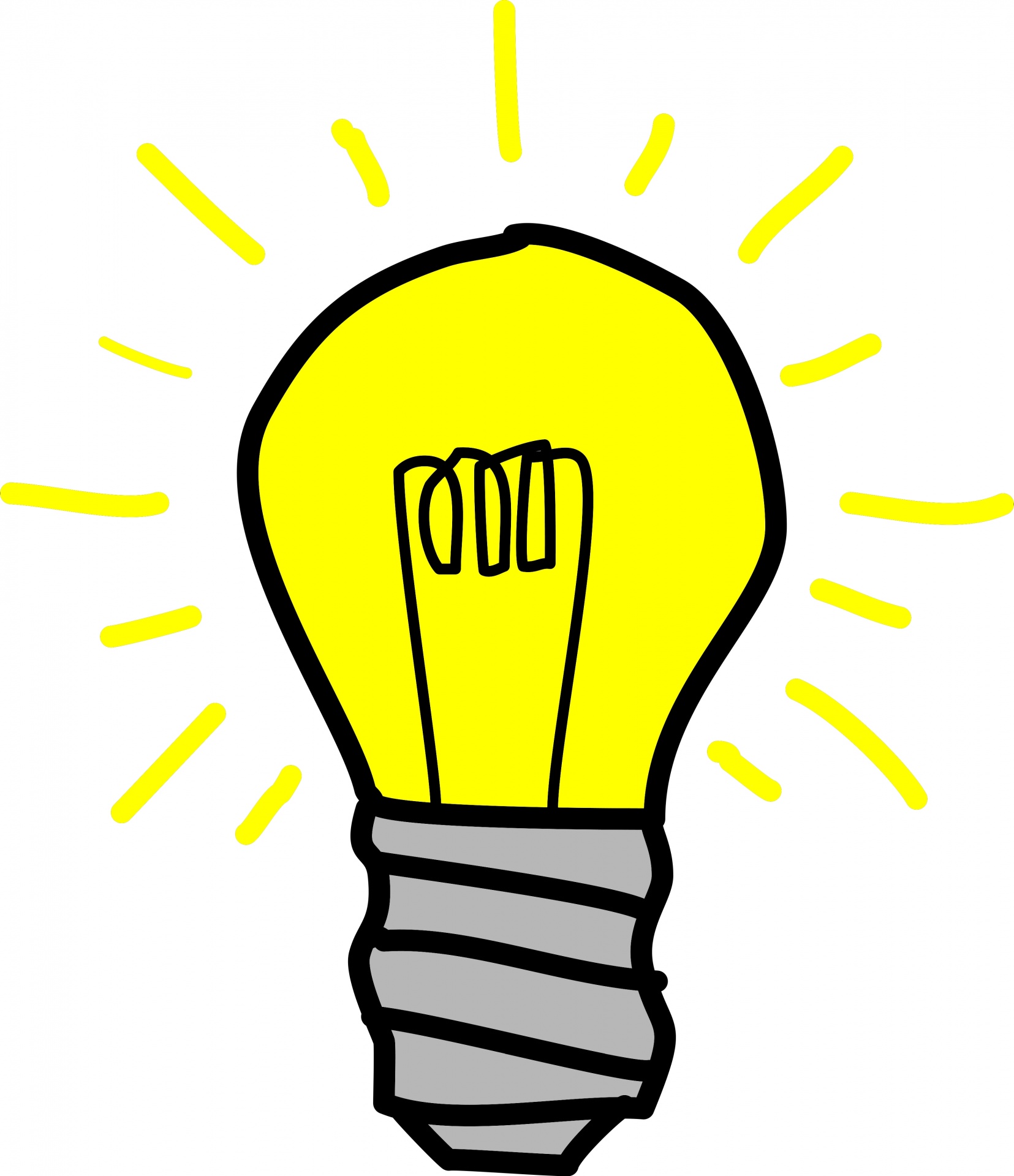 Food tests:
Carry out the tests for starch/proteins/lipids/carbohydrates
Describe the steps to test for starch/carbohydrates/lipids/proteins 
Explain what Benedict’s solution and Biuret reagent are used for
Food Tests
For each of your tests you will use 4 test tubes:

Water
1% glucose solution
1% albumen solution
1% starch solution
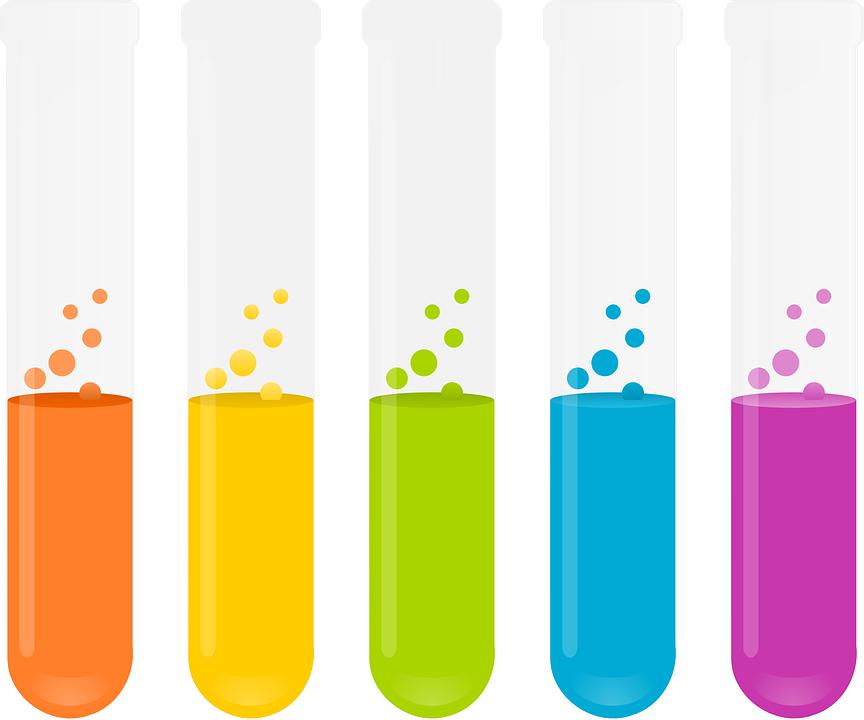 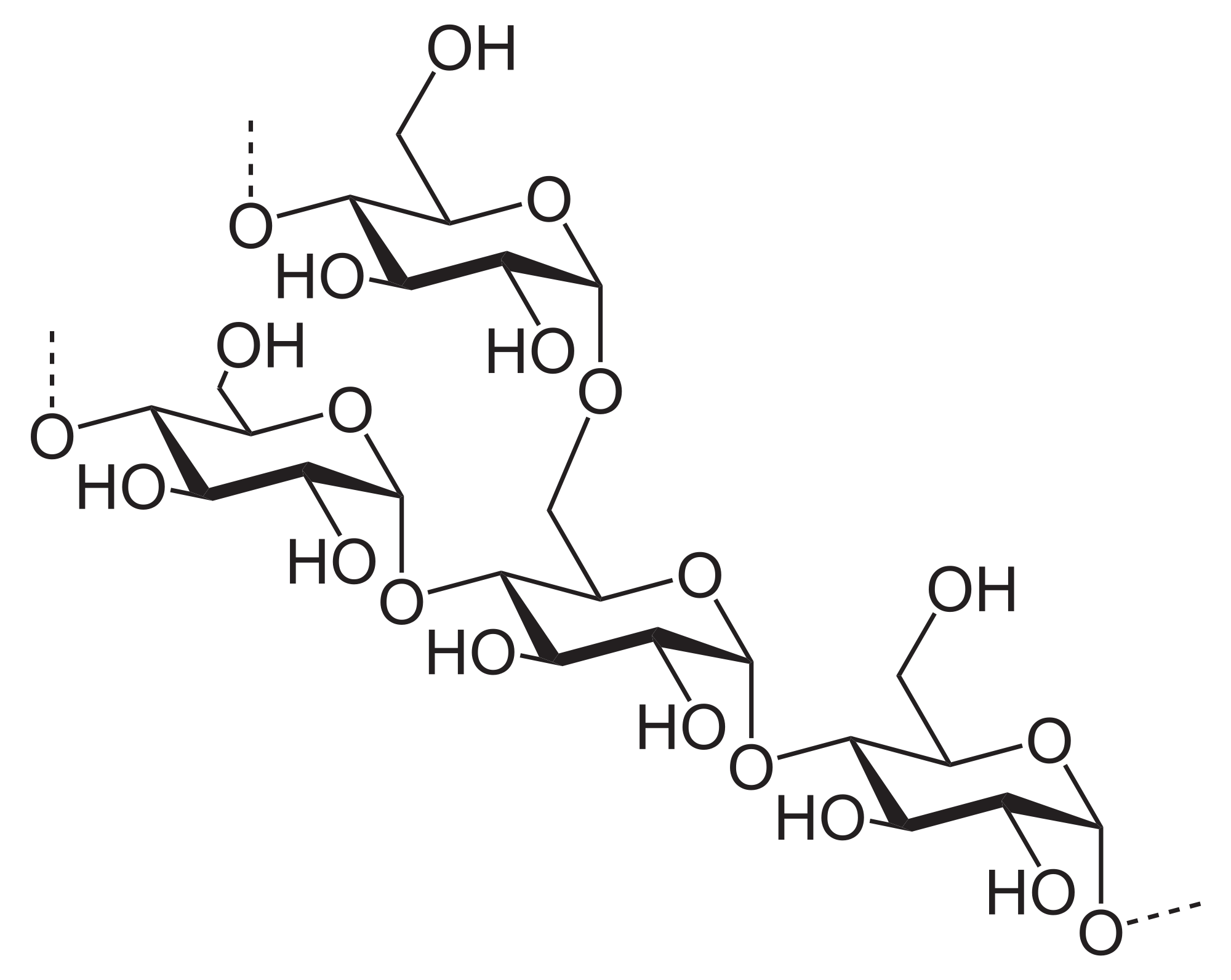 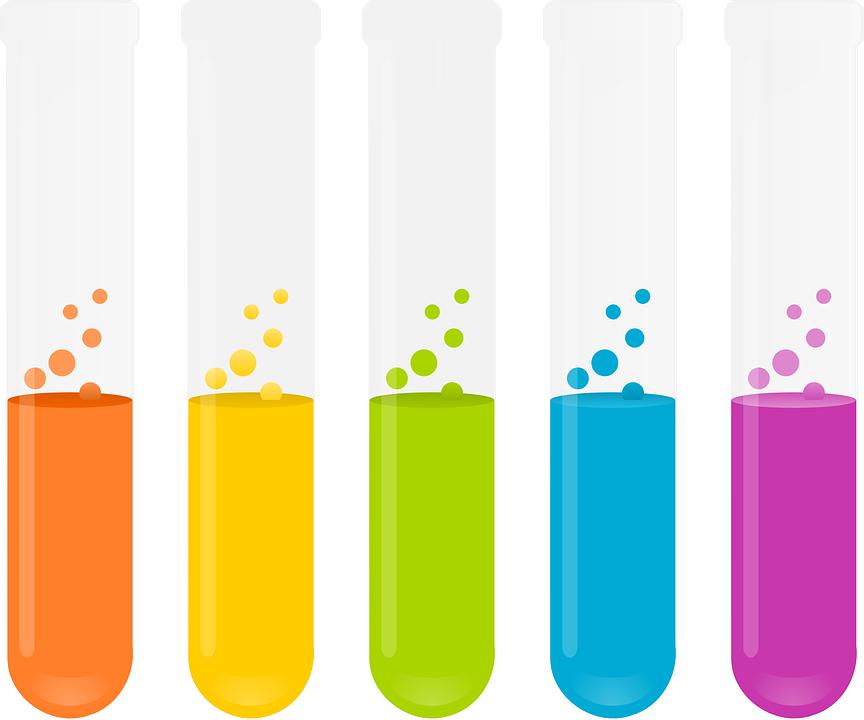 Testing for Starch
Label your test tubes 1-4 and fill each with the water, starch, glucose and albumin respectively
Add 3 drops of iodine to each, using a pipette
Note the colour changes that you see (other than the already orange/yellow colour of iodine)
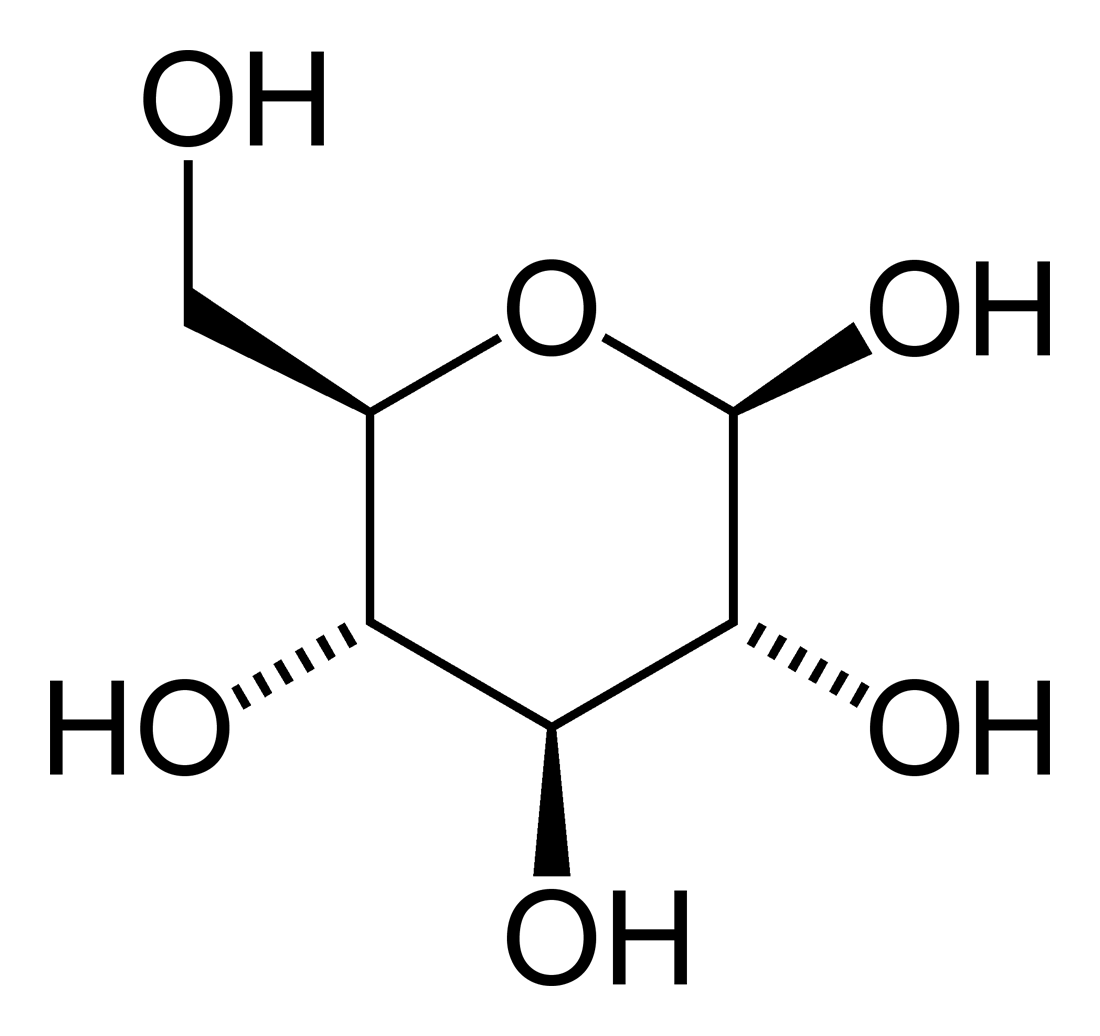 Testing for Glucose
Label your test tubes 1-4 and fill each with the water, starch, glucose and albumin respectively
Set up your bunsen burner, tripod, gauze, heatproof mat
Place a beaker of water on the tripod, containing a thermometer, and use the bunsen burner to keep the temperature between 80-90 degrees.
Add an equal amount of benedict's solution to each test tube and then place them in the beaker for 5 mins
After 5 mins, turn off the heat and note the colour change of each tube
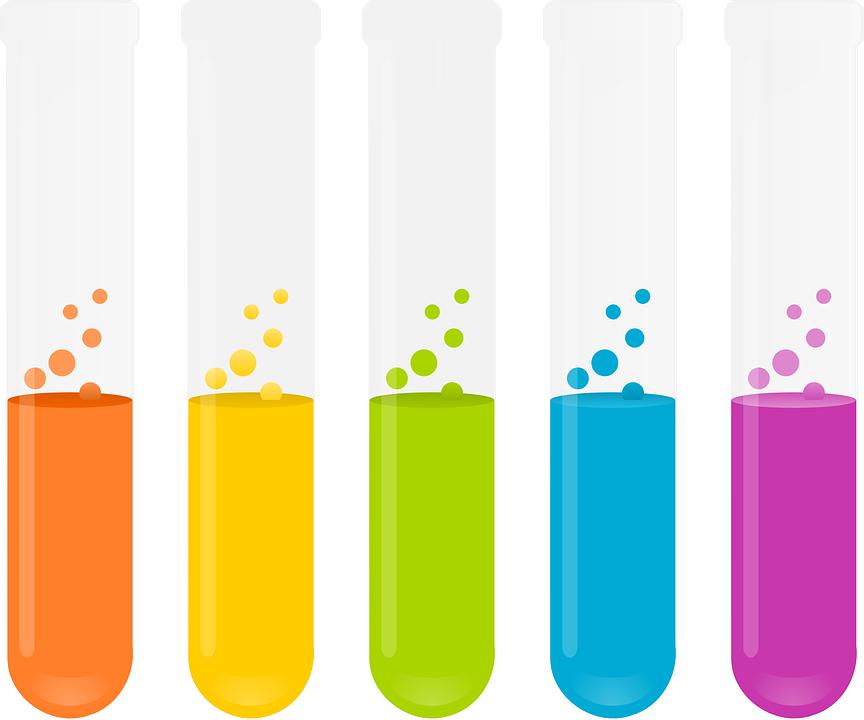 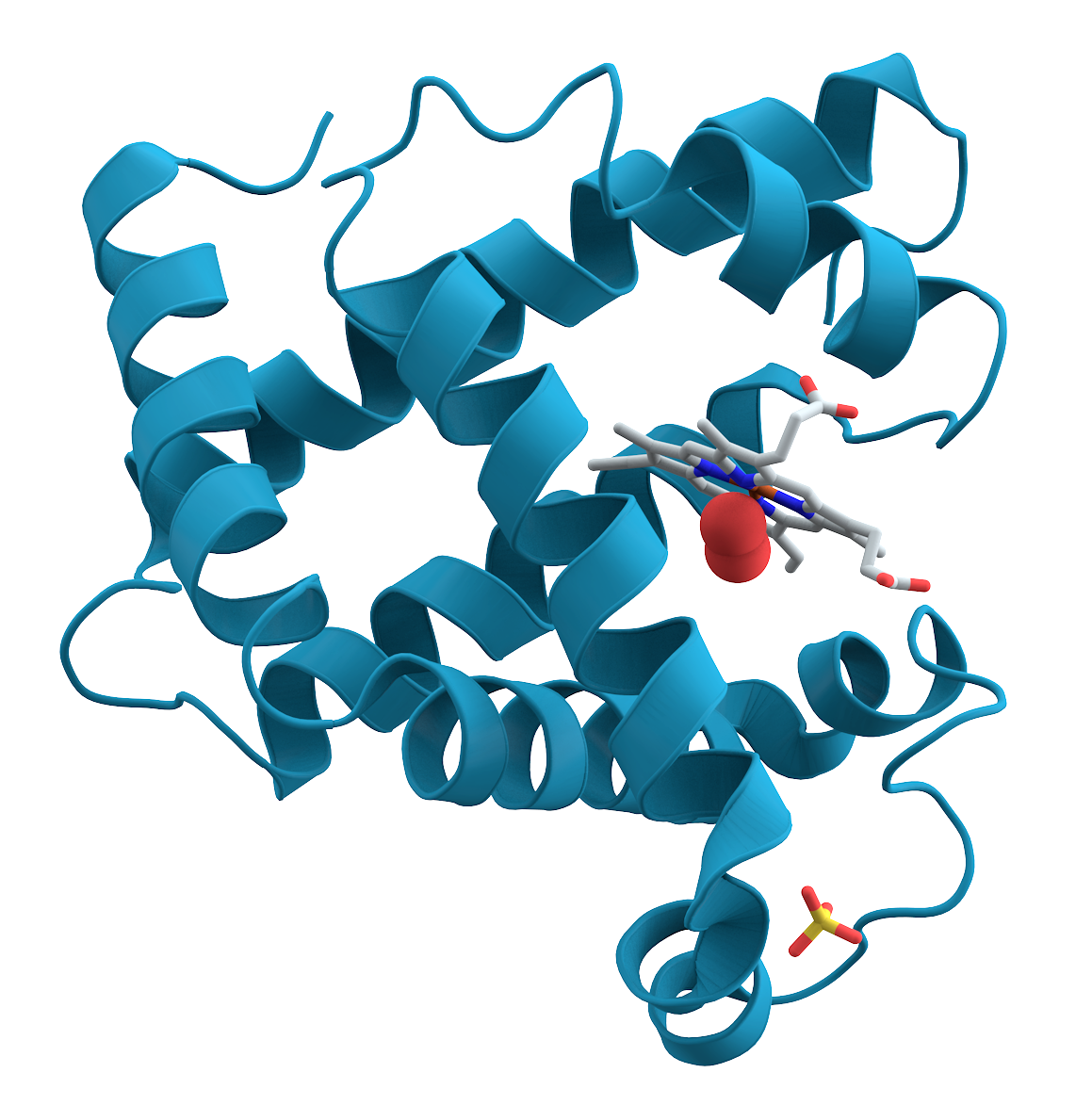 Testing for Protein
Label your test tubes 1-4 and fill each with the water, starch, glucose and albumin respectively
Add equal amounts of Biuret solution to each test tube
Gently swirl each test tube then let it settle for a few seconds
Note the colour changes
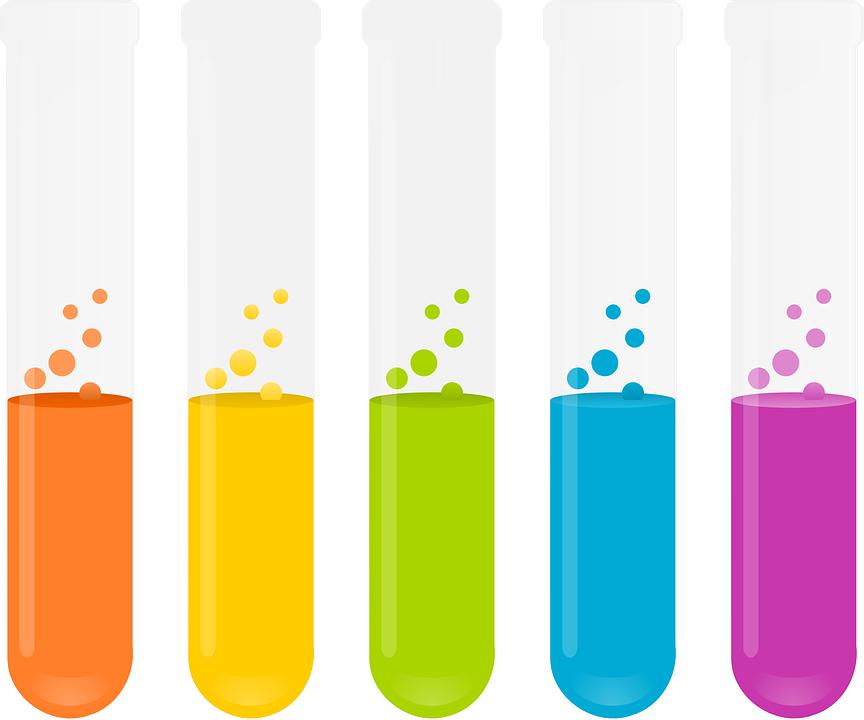 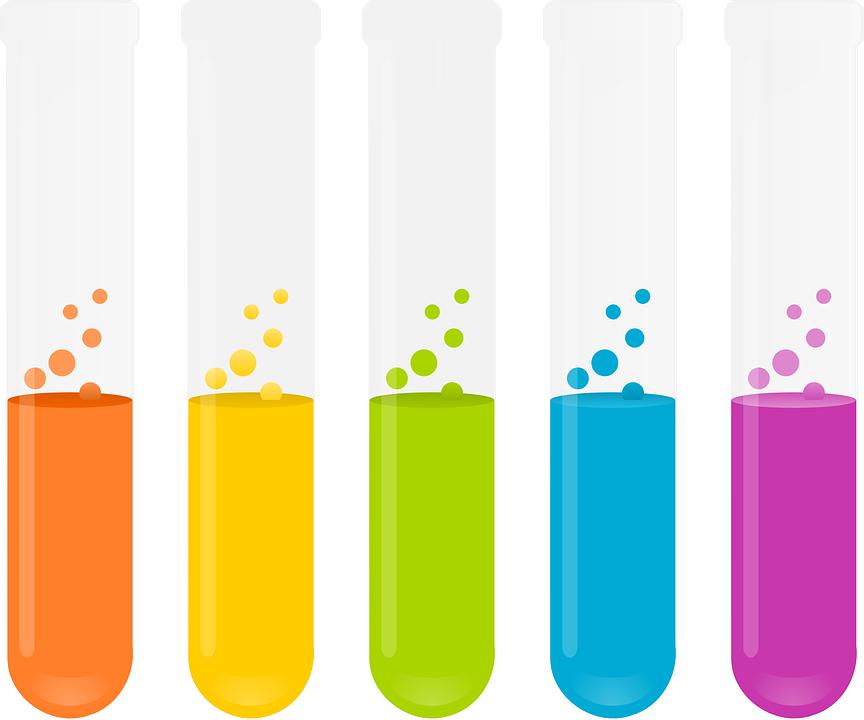 Testing for Fats
Label your test tubes 1-4 
Into tubes 1 and 2 add 2cm of ethanol
Into 3 and 4 add water
Add a few drops of oil to tube 1 and shake it (with your finger over the hole!) to dissolve the oil
Pour tube 1 into tube 3
Pour tube 2 into tube 4
Note what you see
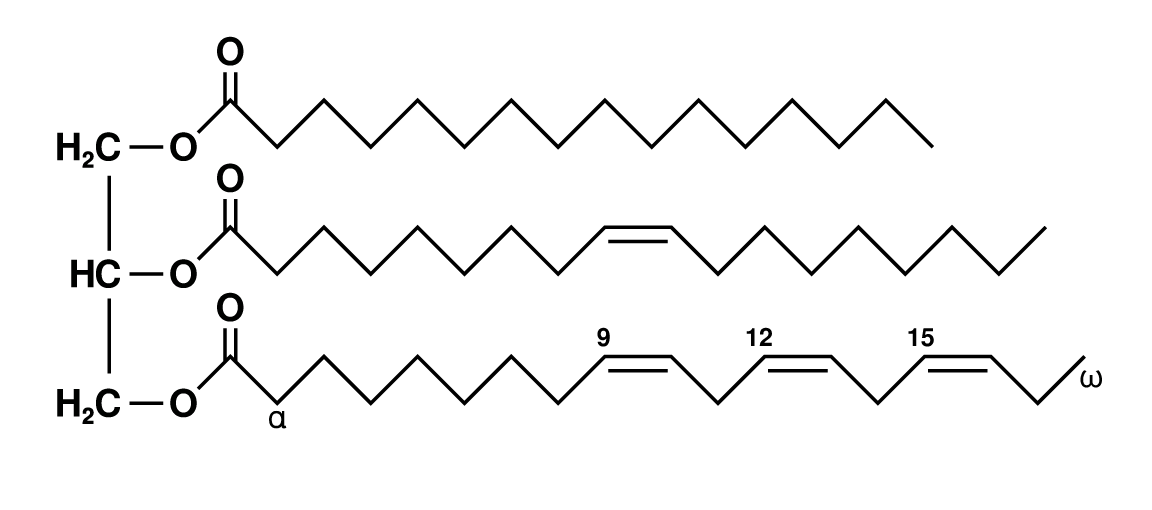 Discussion
Go through the discussion sections on your worksheets - write your answers on the sheet and stick them in
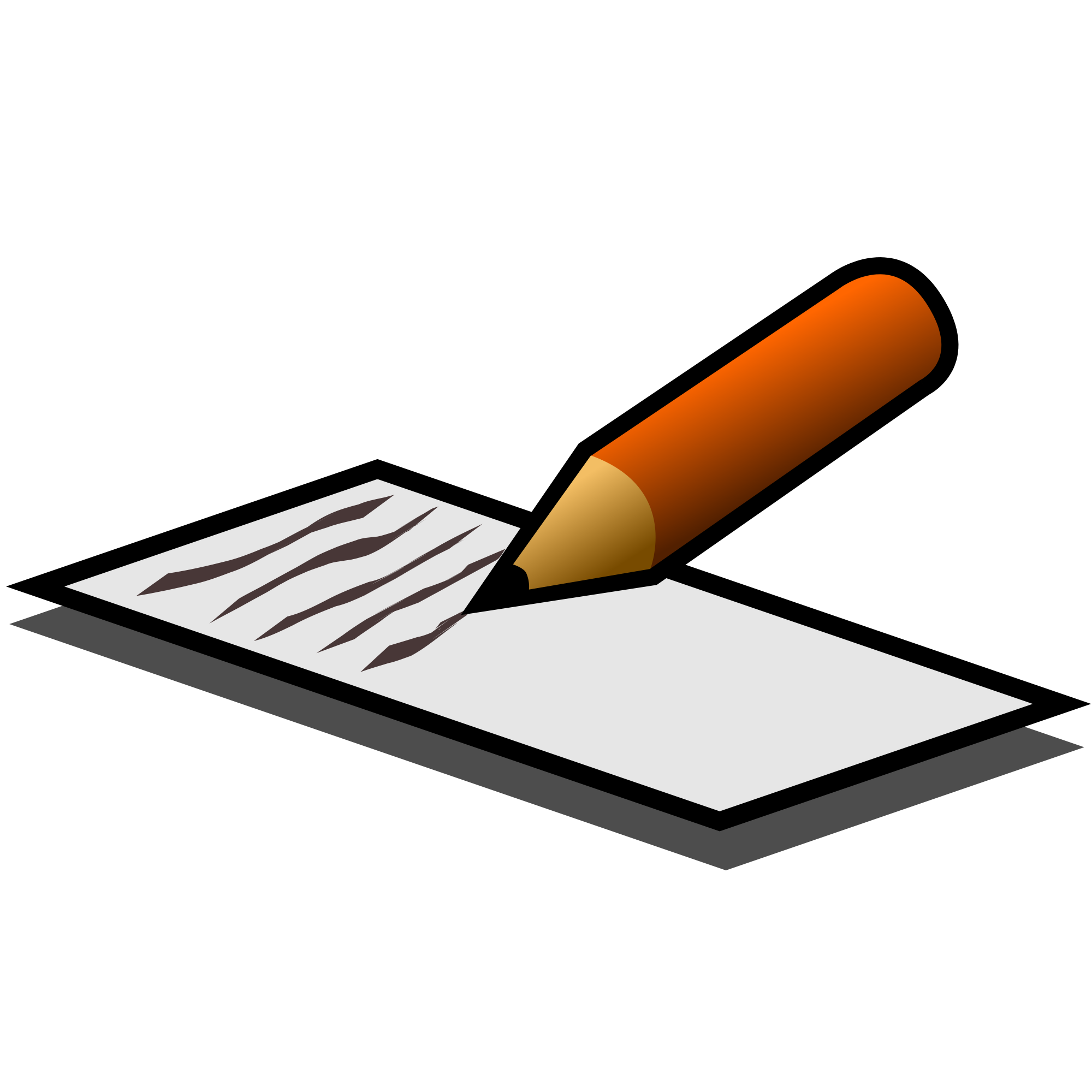 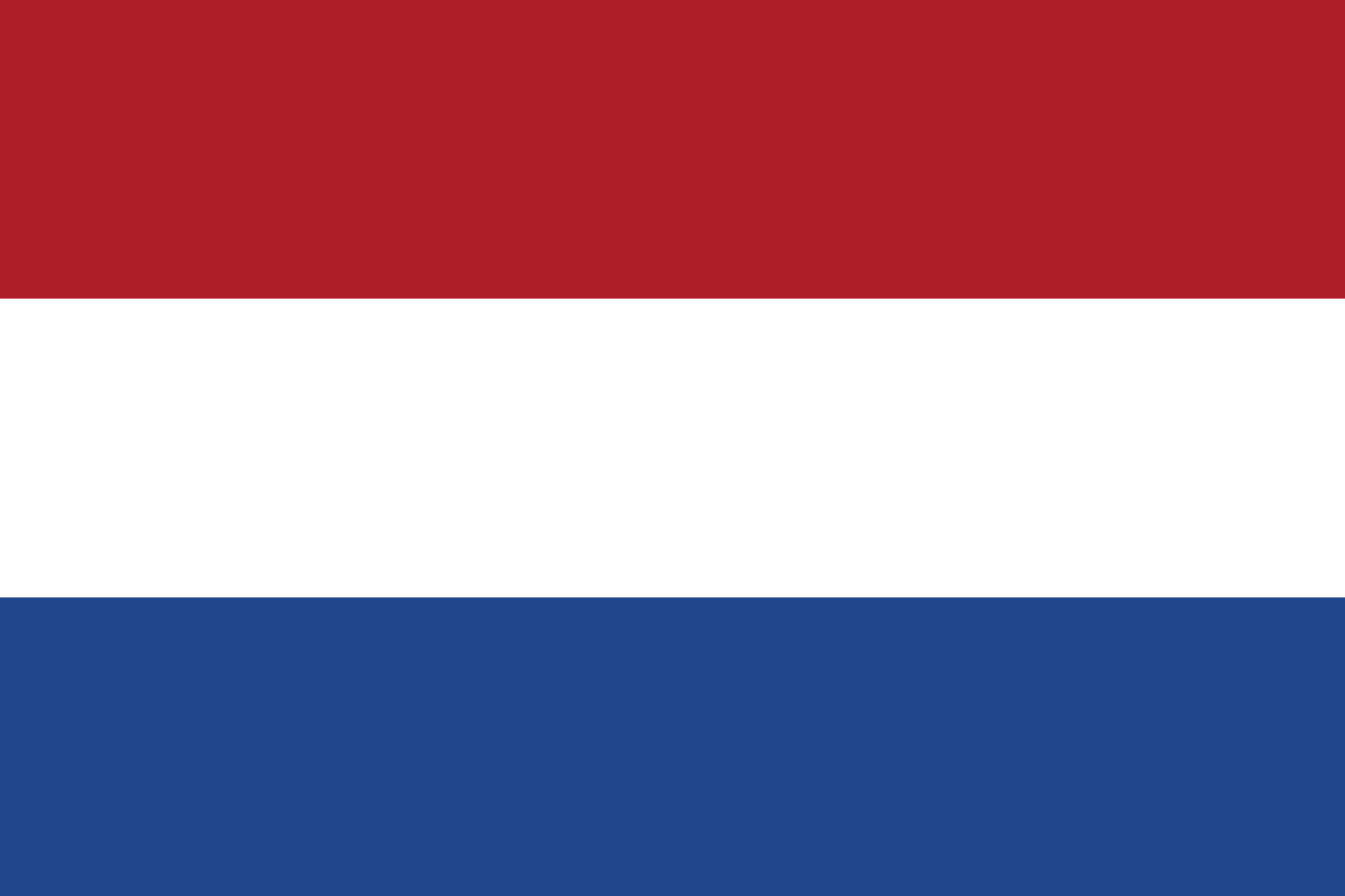 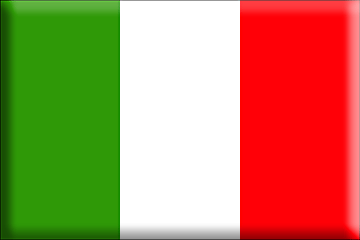 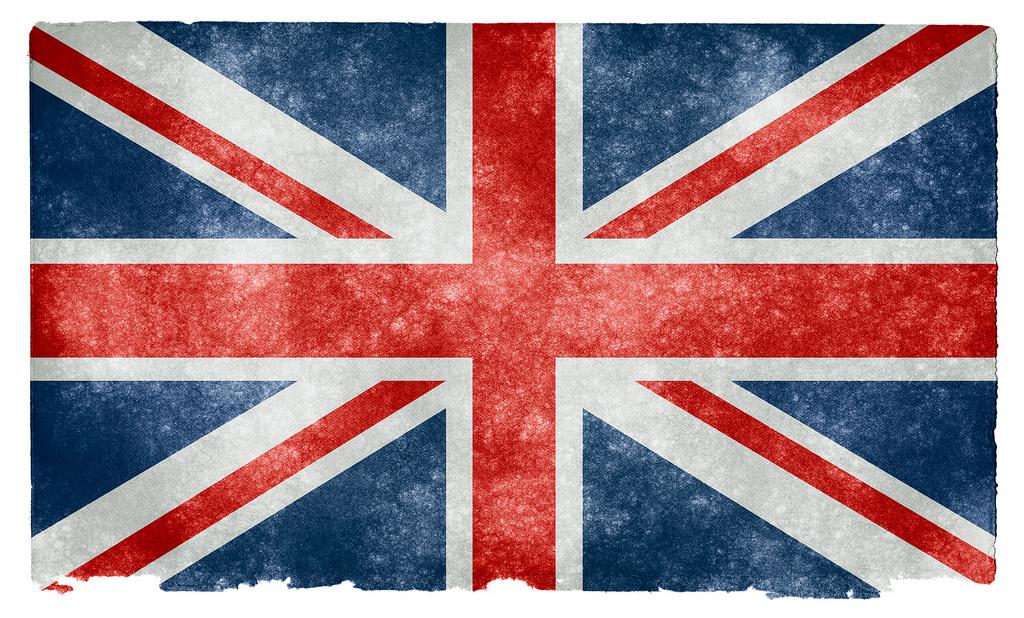 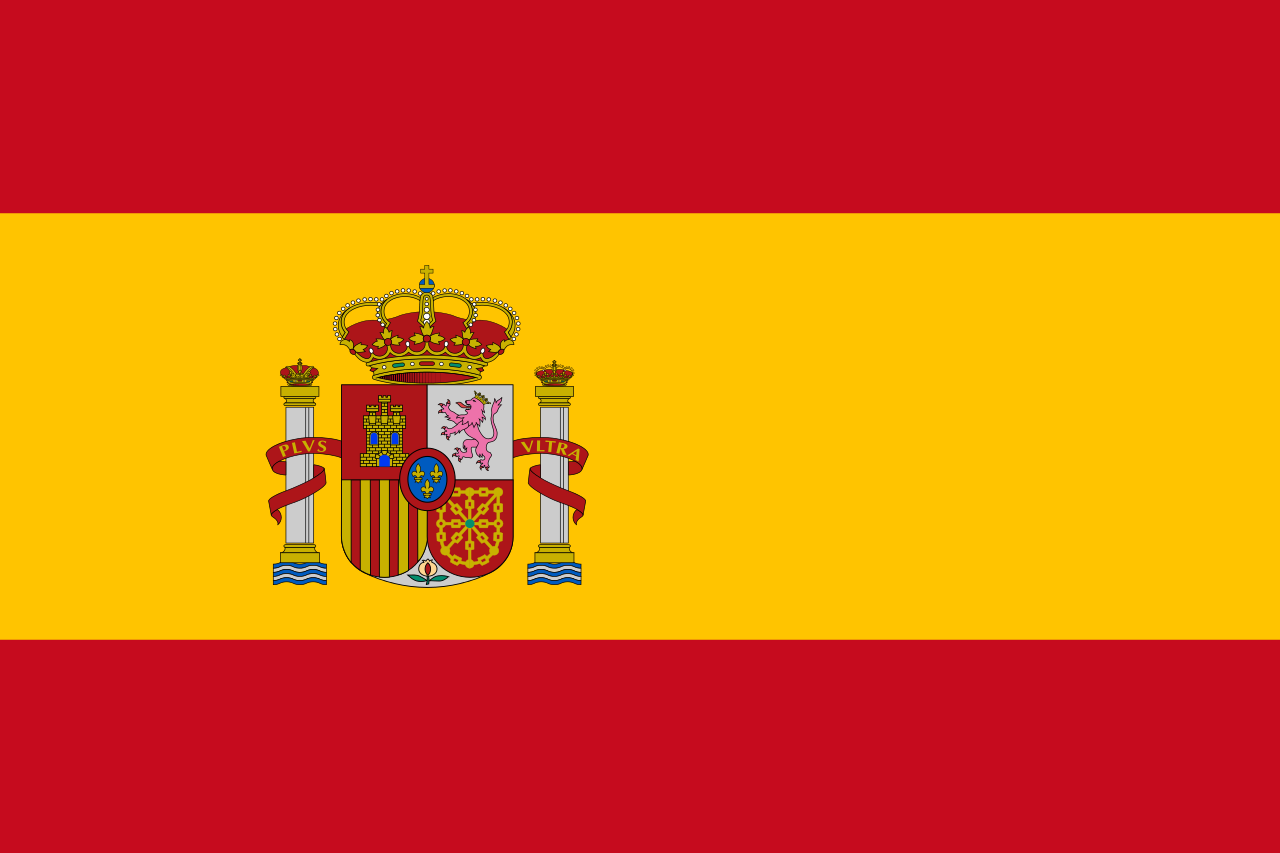 HOmework
You will research the main/most popular food in england, italy, the netherlands and spain.
What food groups do they contain?
How could we test for these?

This is so we know what kind of enzymes we will need in our detergent later on!
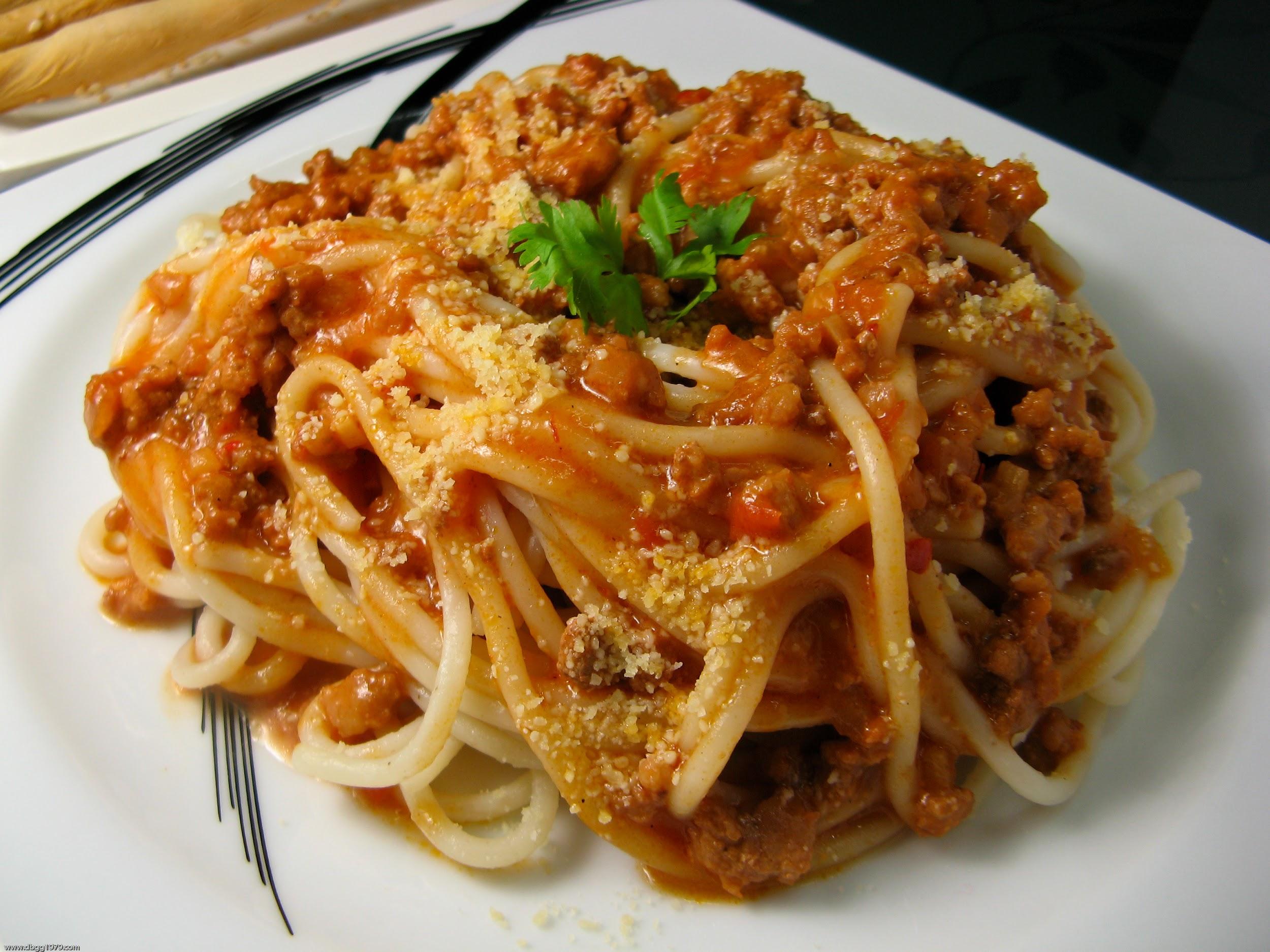 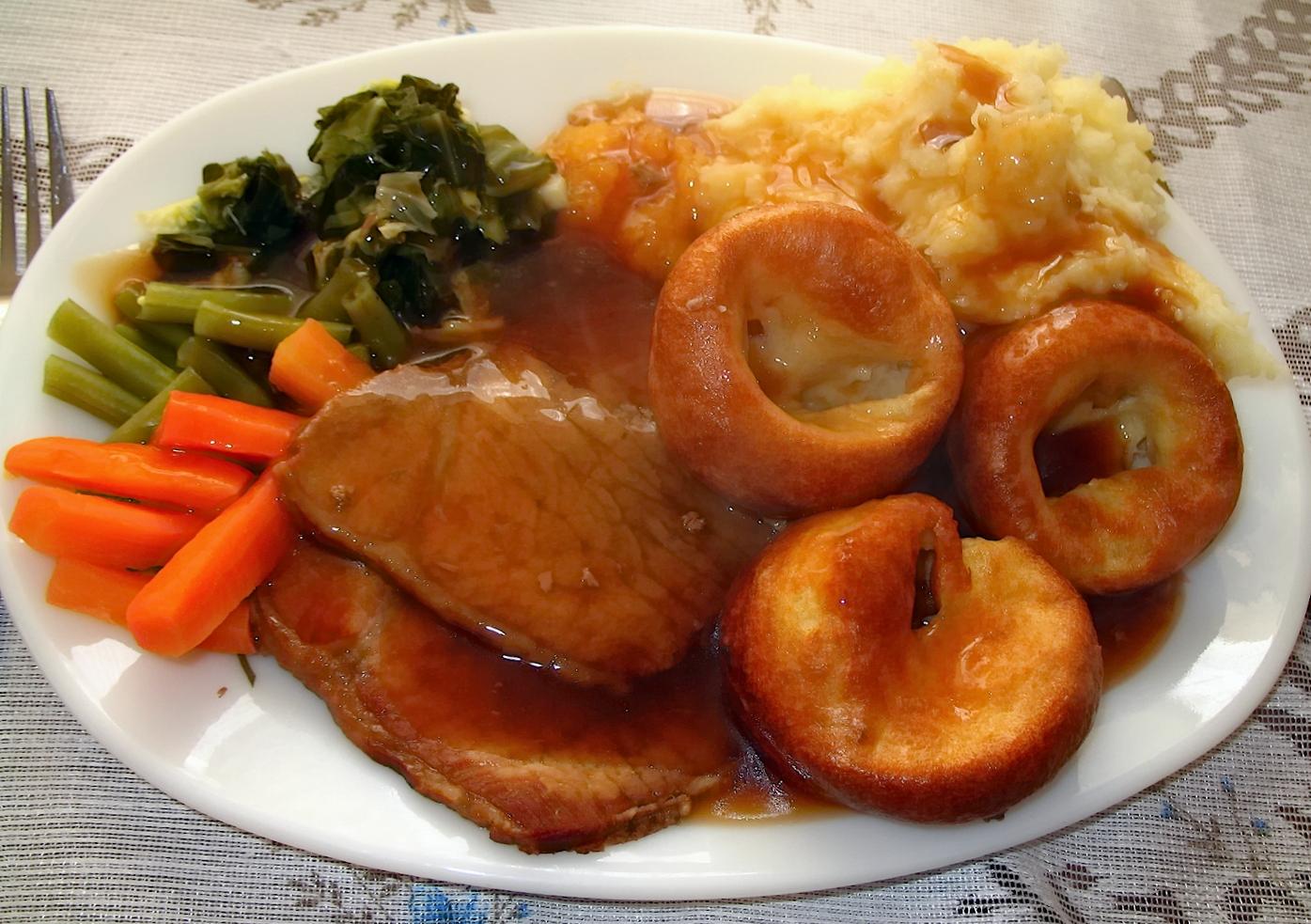 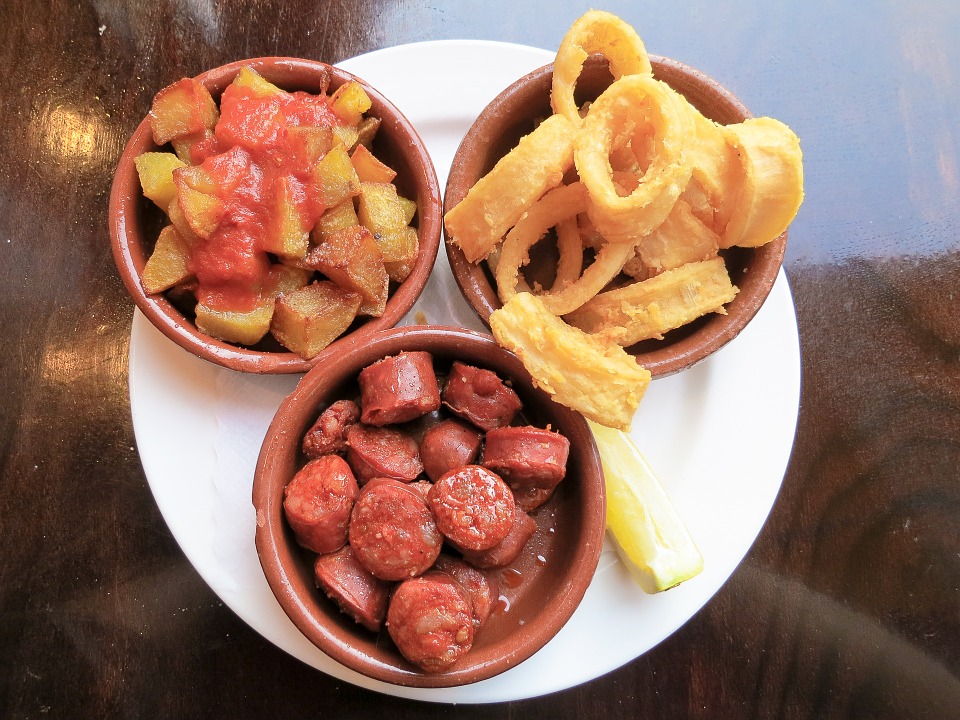 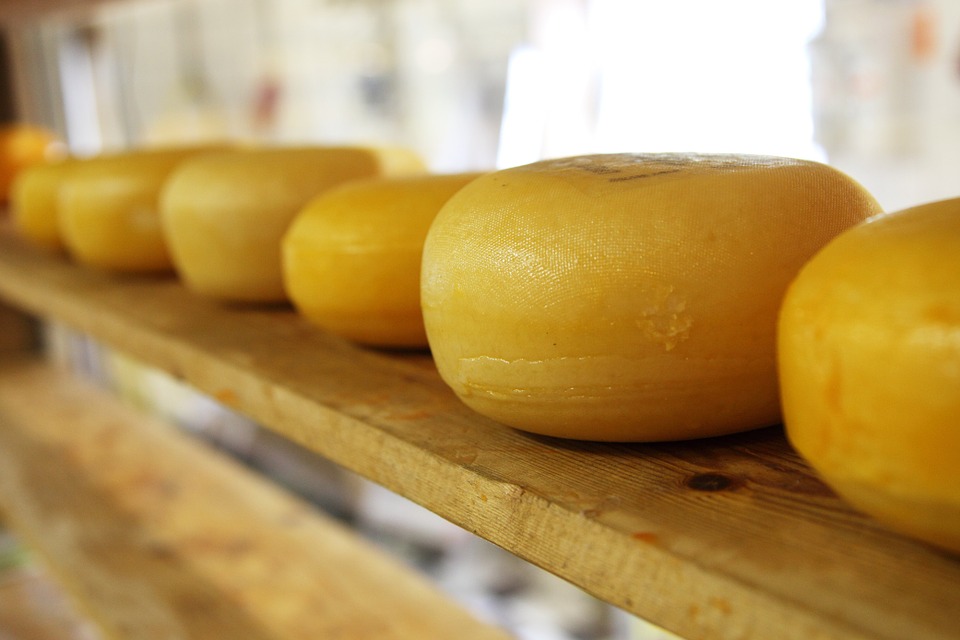 Lesson Three
Enzymes
Keywords
Enzyme 						Substrate 
Active site					Product
Catalyst 						Lock and Key theory
Protein 						Collision theory
Denatured
Liver DEmo
Look at the hydrogen peroxide.
Hydrogen peroxide breaks down to form oxygen and water.
How fast is it going?
Are there many bubbles?
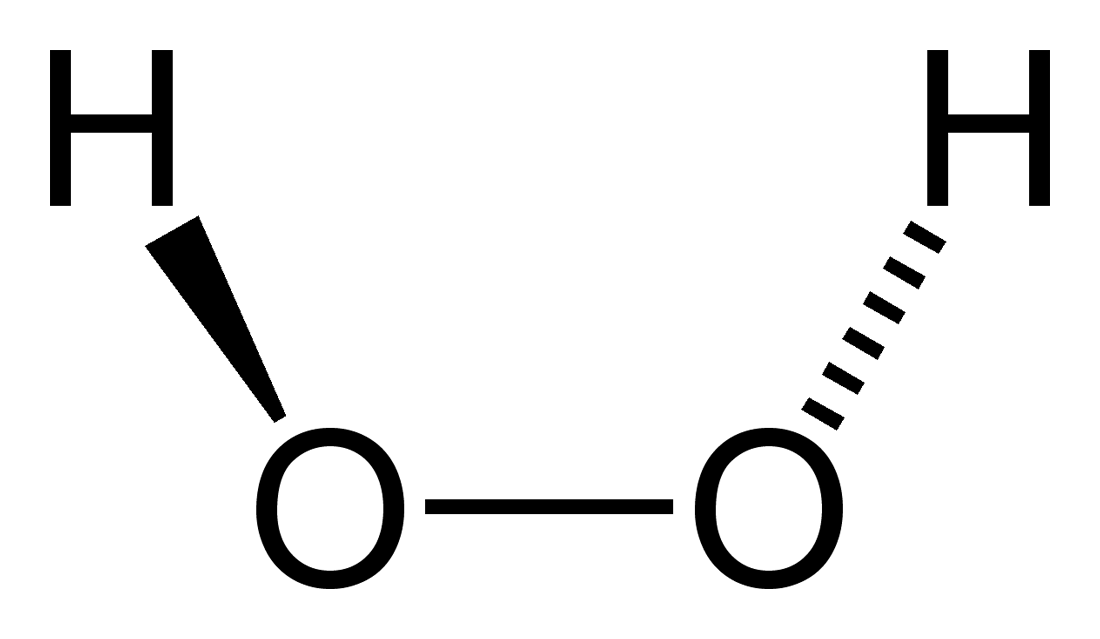 Liver Demo
Now we’ll add a piece of liver
What do you see?
Are there many bubbles?
What has happened?
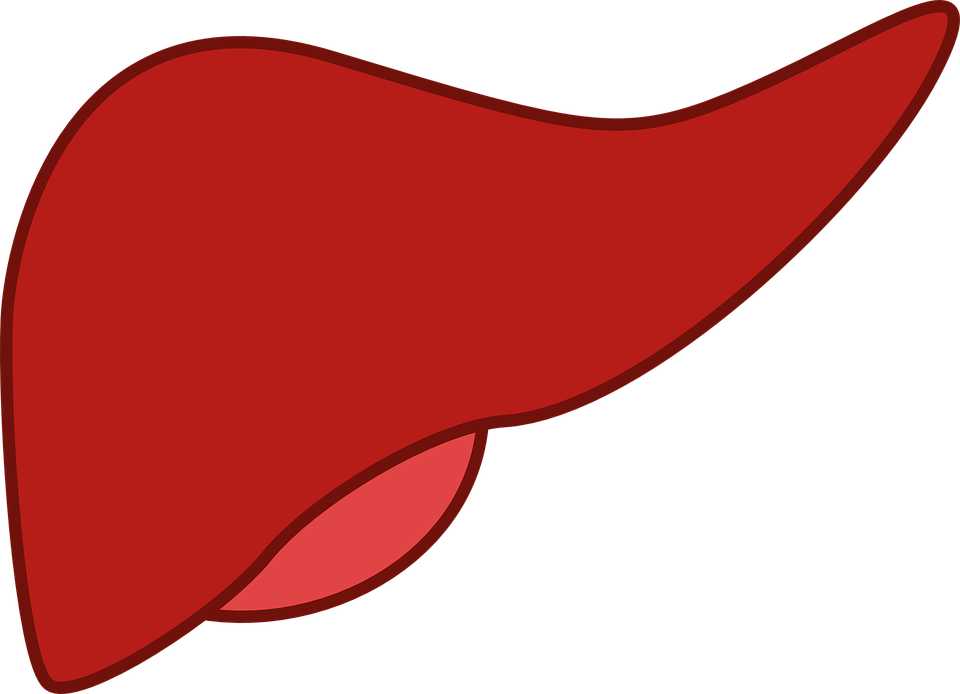 Catalysts
A catalyst is something which speeds up a reaction without being changed itself
Enzymes...
Enzymes are biological catalysts.

They speed up reactions without being changed themselves.
Biological because they are found in ALL living cells
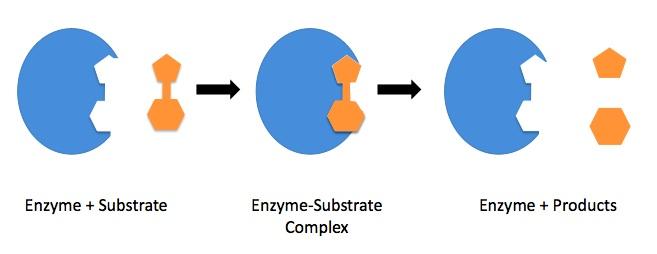 What are enzymes?
Biological catalysts:

Enzymes are made of proteins. They have a specific shape to carry out a specific function. They have an active site which is where the reaction they speed up takes place.
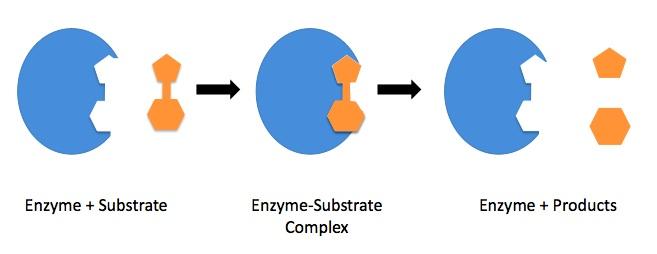 The specifics...
They only carry out the job that they are shaped to do:

They can be builders or breakers…
(see Miss Dixon’s board drawing)

This is called the Lock and Key theory as they are specific shapes like a lock and a key.
Altering enzymes...
Enzyme and substrate meet randomly by collision. Different factors alter the chance of these collisions - this is called collision theory.
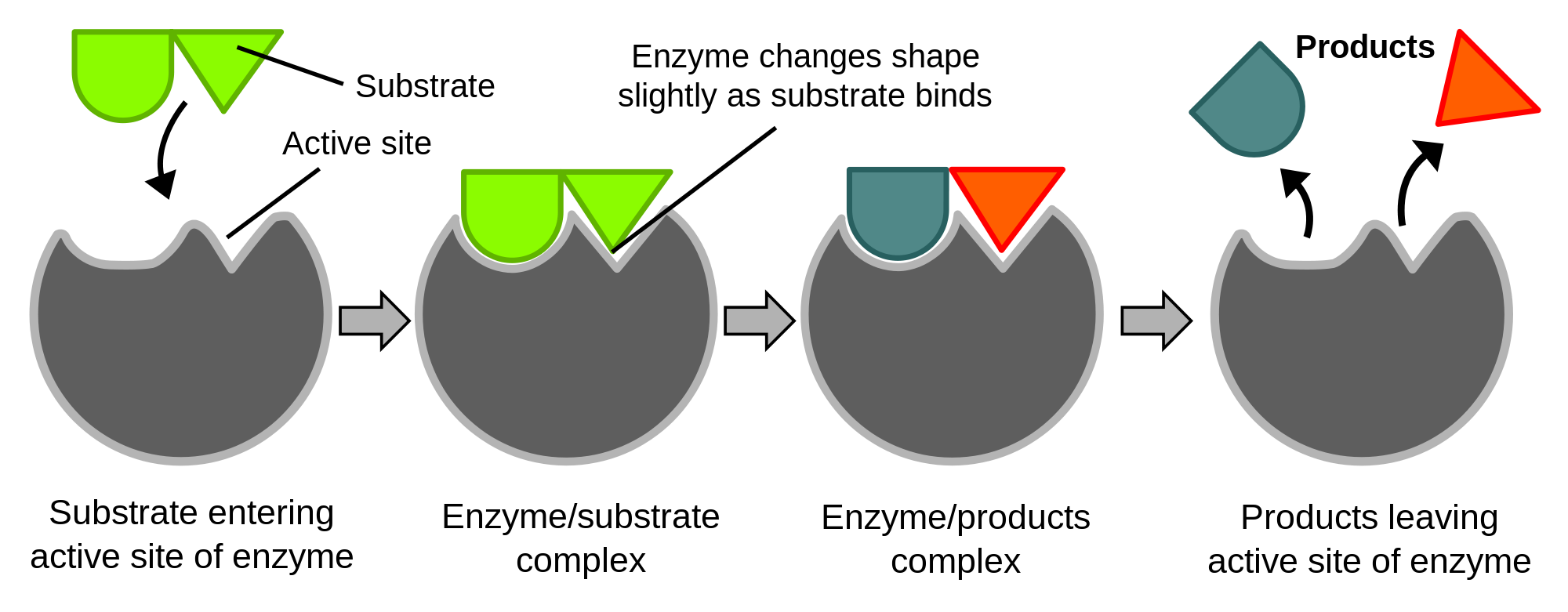 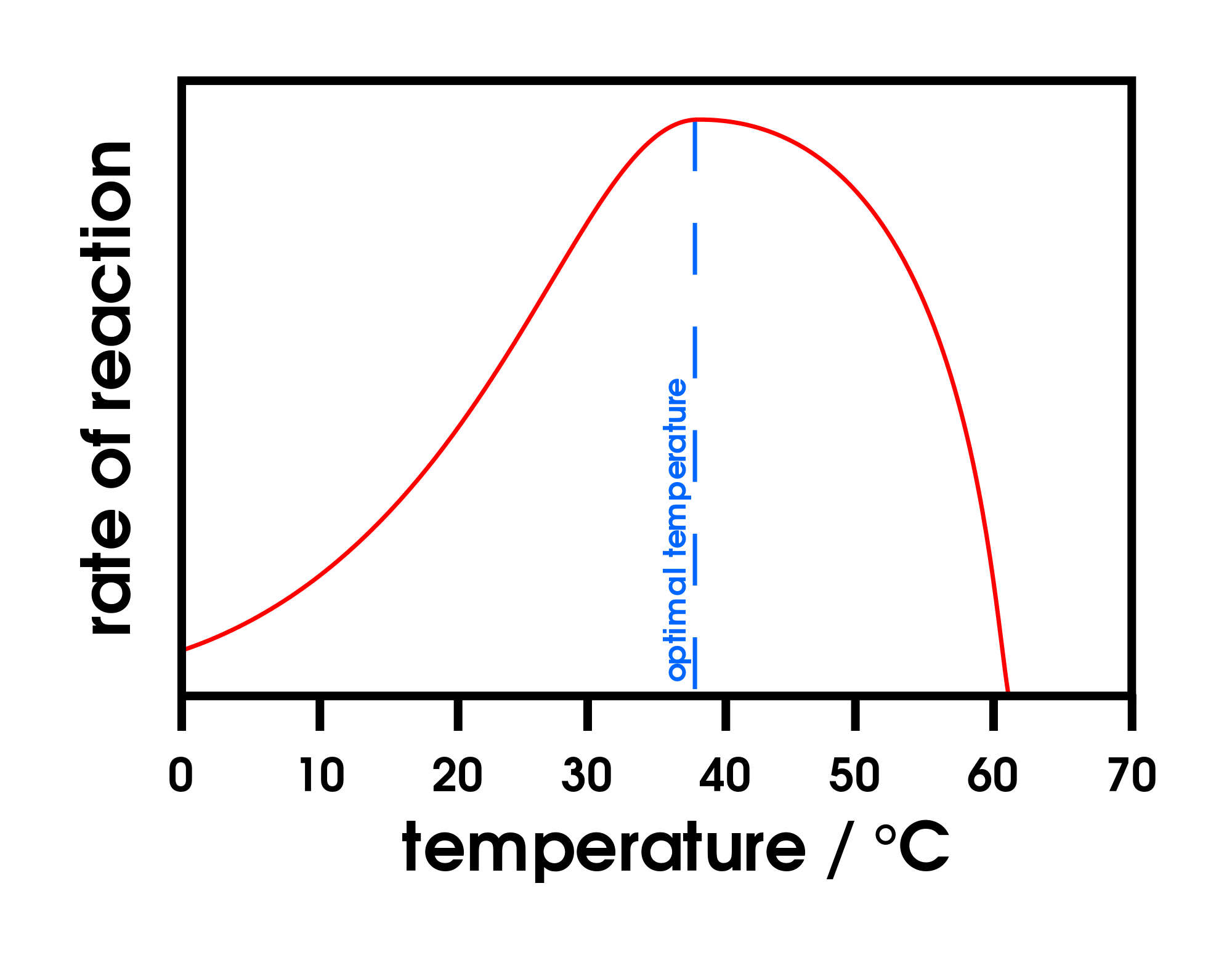 Temperature
Optimum temperature is when most collisions are happening. So the rate of reaction is at its highest.
Past the optimum, the rate slows down. This is because the enzyme has been denatured. Its active site has been altered and it can no longer facilitate reactions.
Each enzyme works best at a different temperature.
Substrate Concentration
The more substrate there is present, the more chance of it colliding with the enzyme. Therefore, the rate of reaction increases.
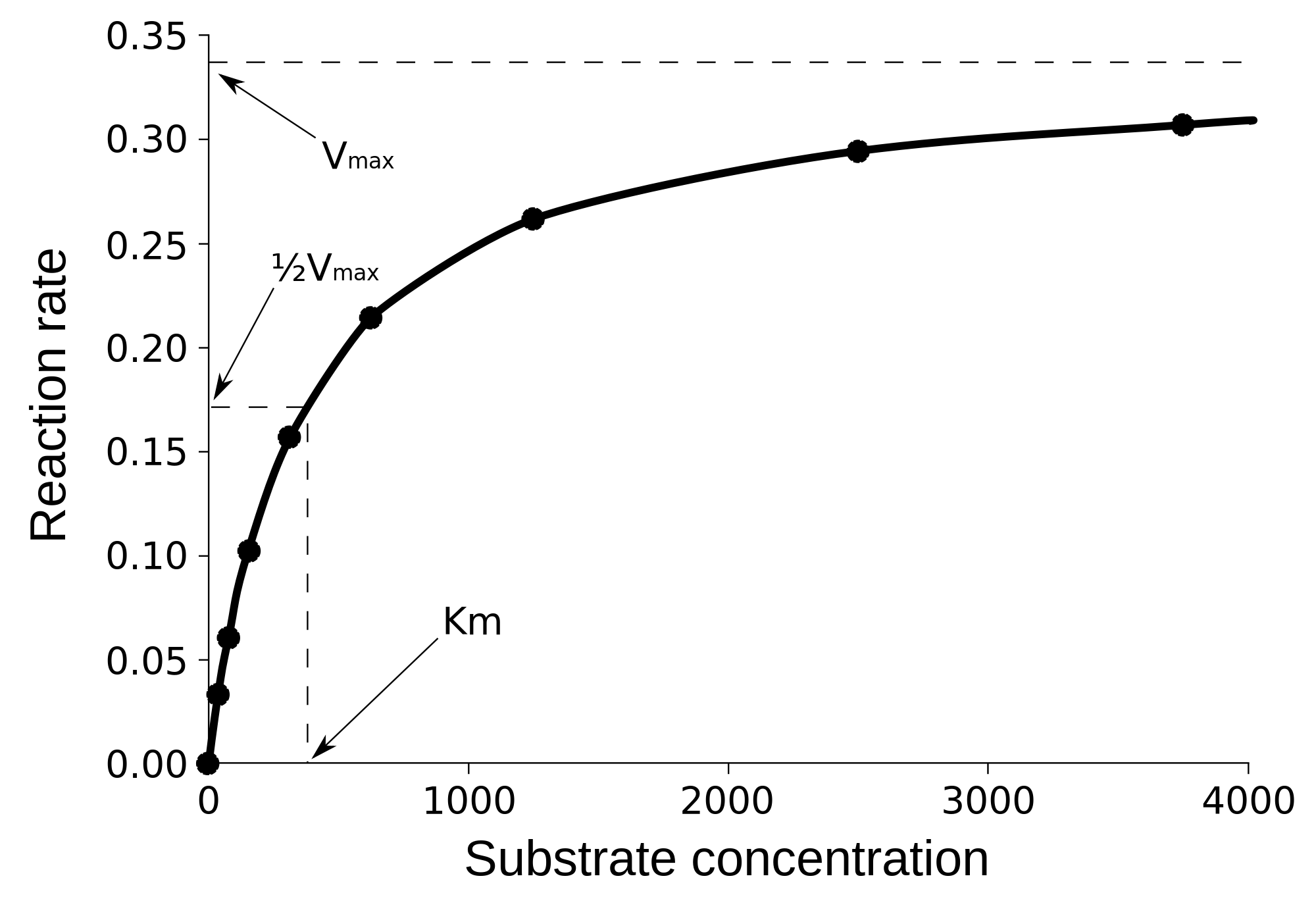 However, there will come a point when all the active sites are being used. So increasing the concentration will have no effect on the rate of reaction because there is physically no space for reactions to occur.
pH
Optimum pH is when most collisions are happening. So the rate of reaction is at its highest.
Past the optimum, the rate slows down. This is because the enzyme has been denatured. Its active site has been altered and it can no longer facilitate reactions.
Each enzyme works best at a different pH values.
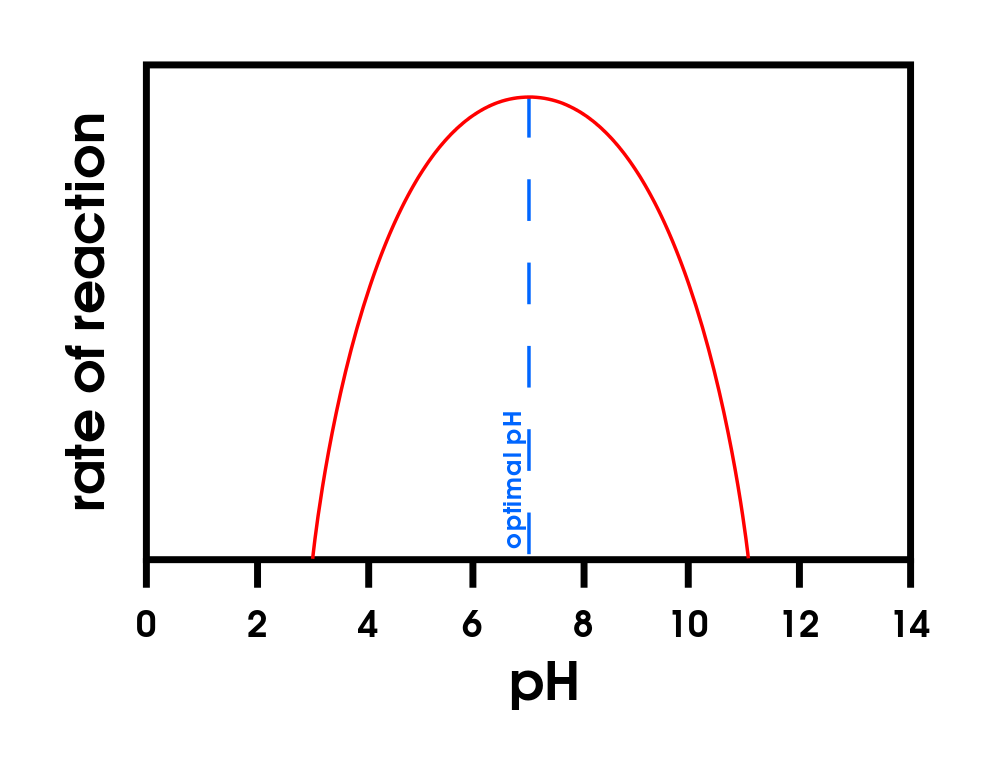 Question time
Answer the questions on the sheet you’ve just been given.
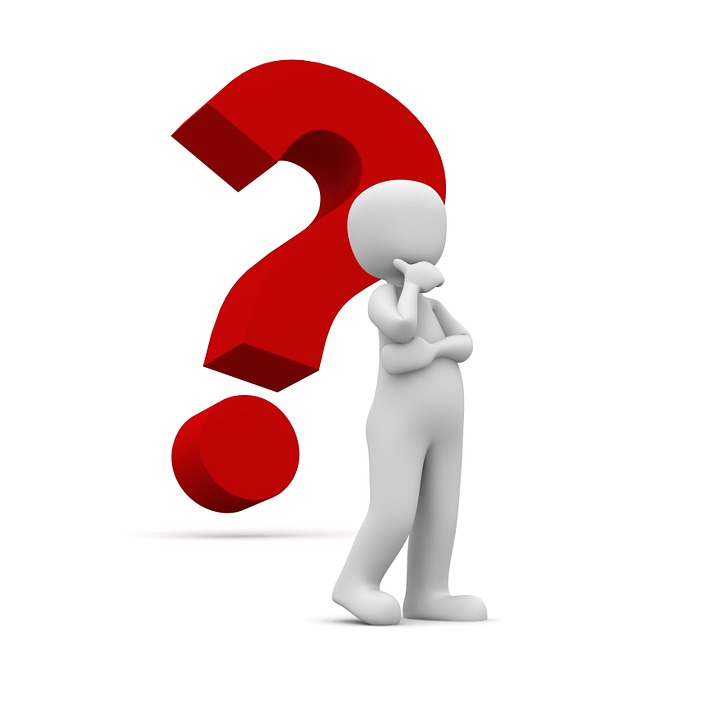 Do this book closed to see what you’ve learned!
Based on your ideas from last lesson, which enzymes will we need to include in our global detergent?
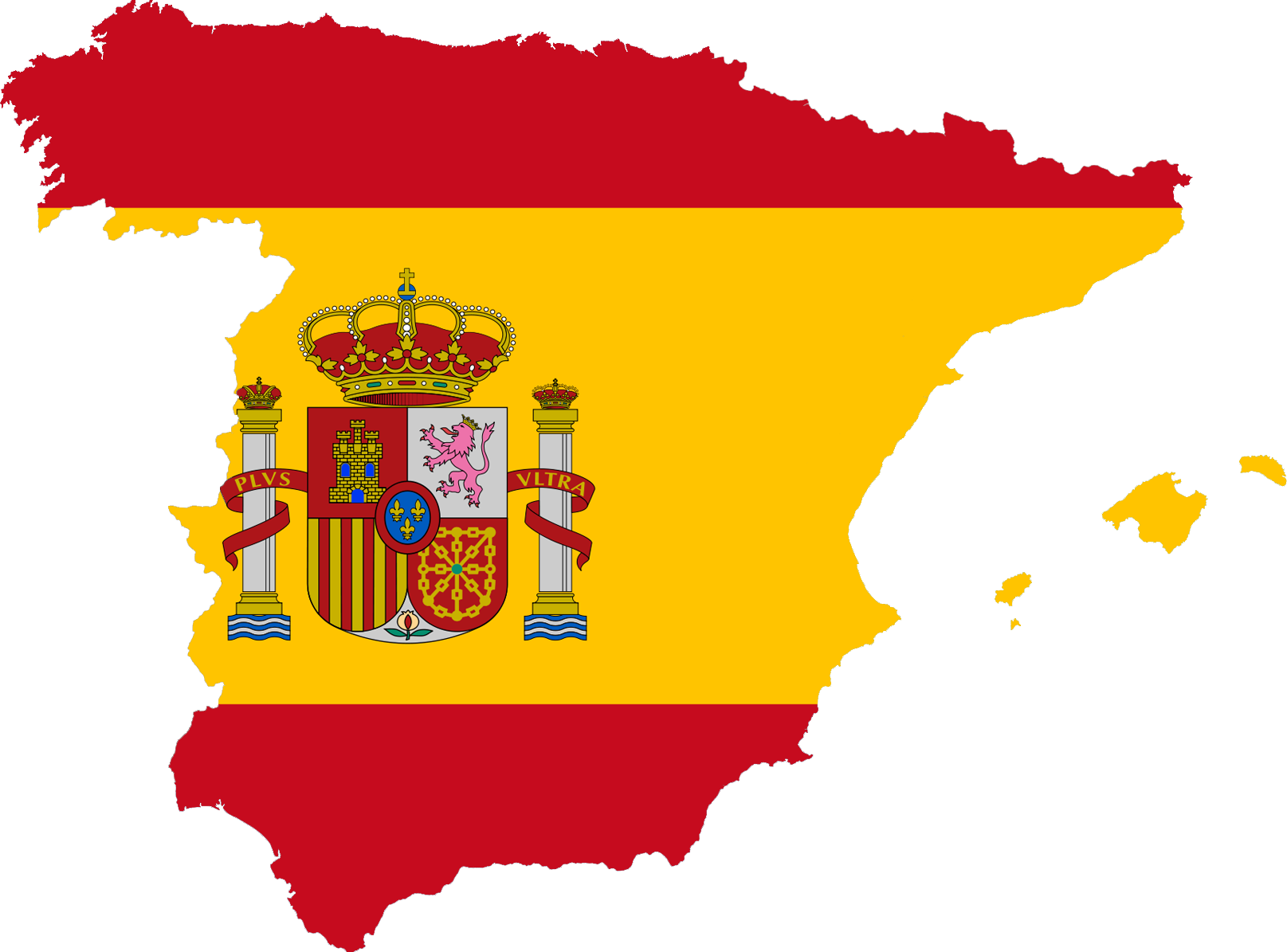 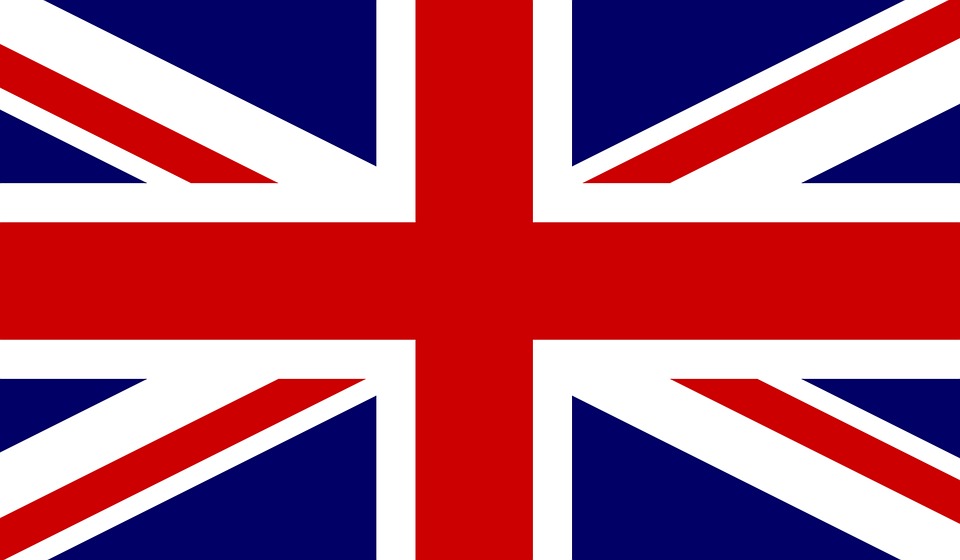 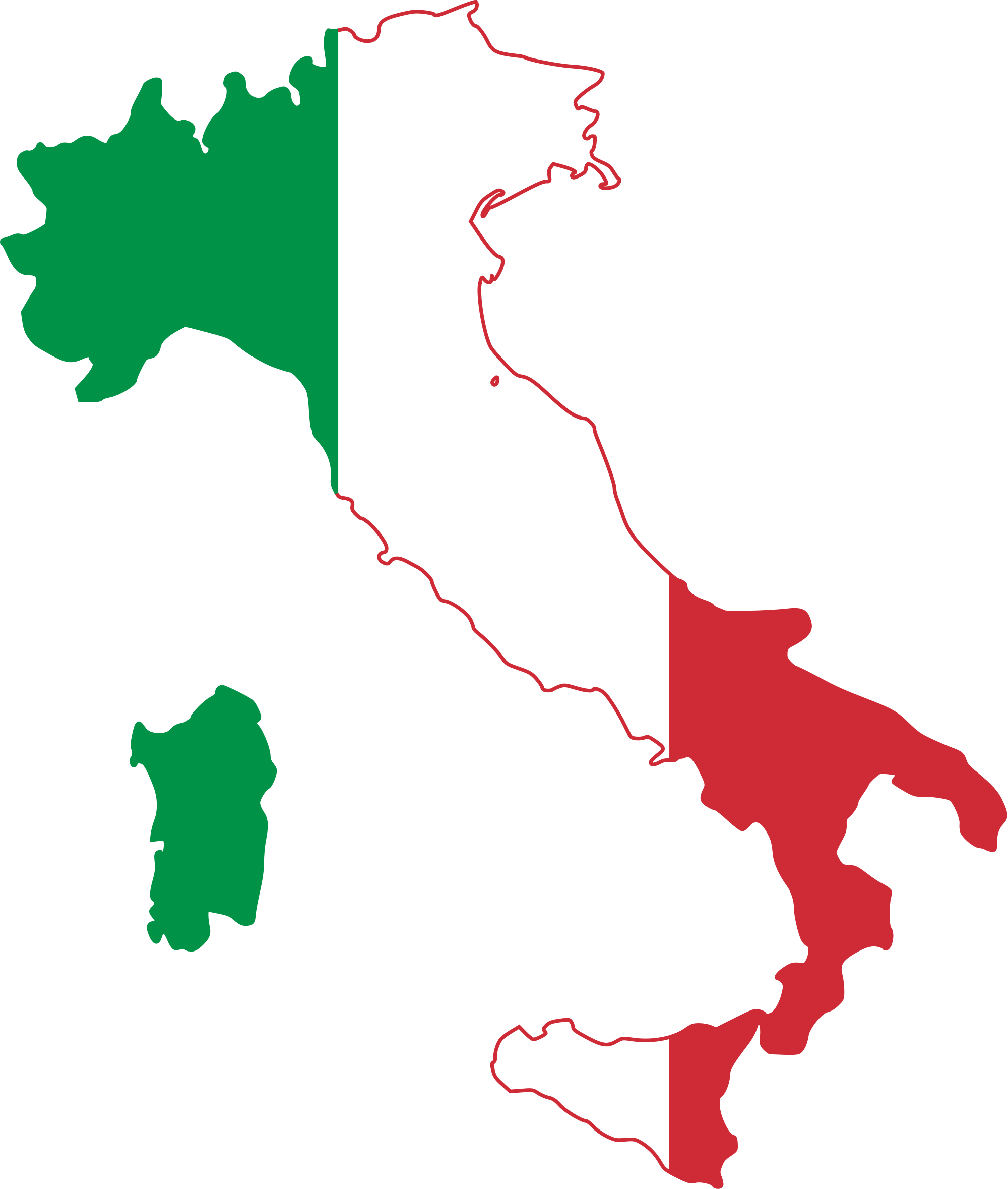 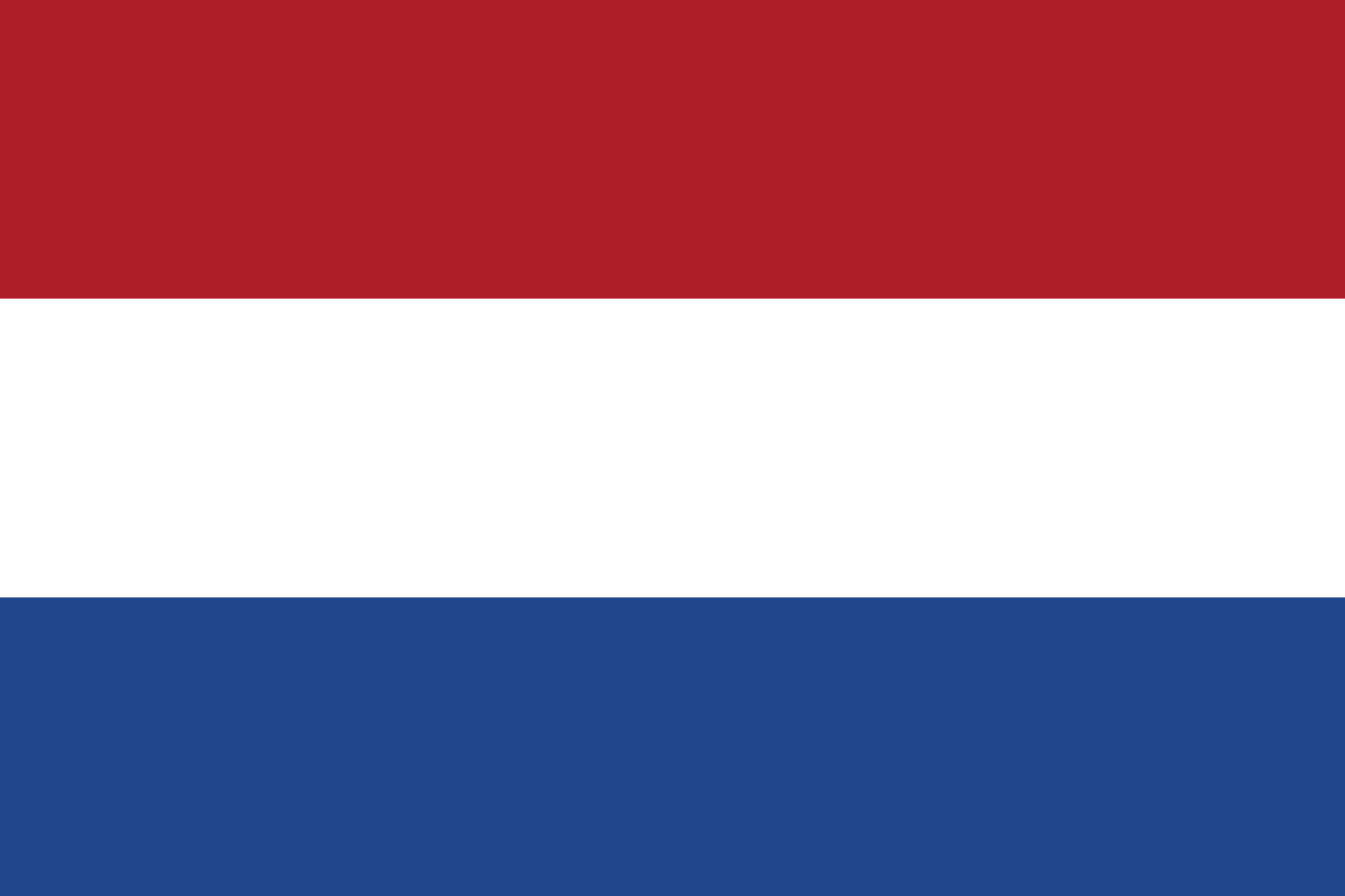 Lesson 4
How will we use our detergent?
{Rates of Reaction}
How will people use our detergent?
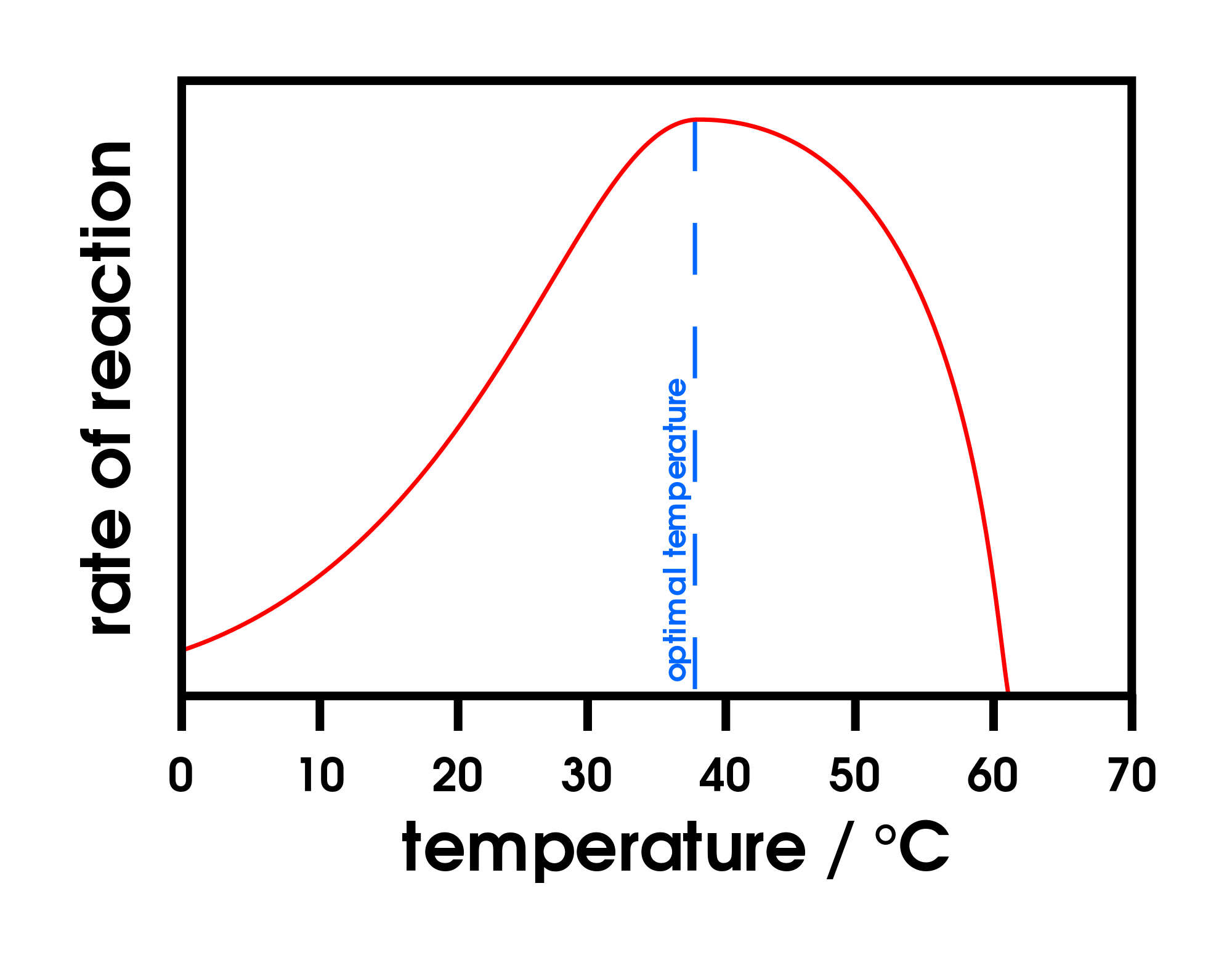 How would you advise someone to use this enzyme?
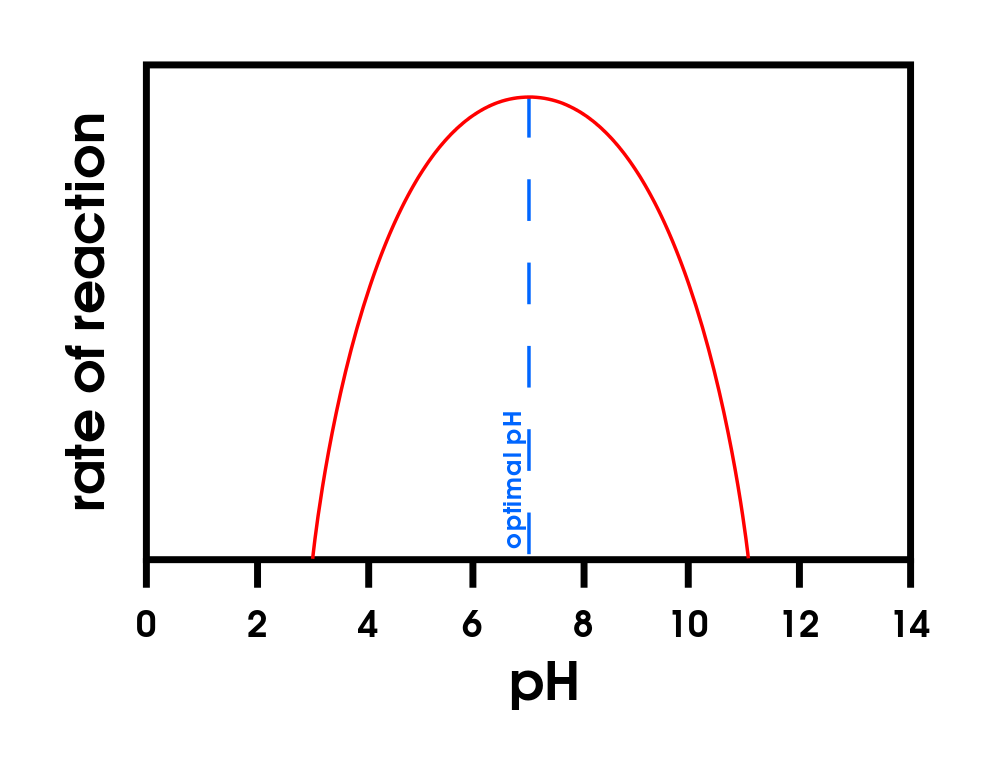 Recap
What is special about an enzyme’s active site?

What do we call it when the active site changes shape and the enzyme no longer works?
Specific shape for a specific job
Denaturing
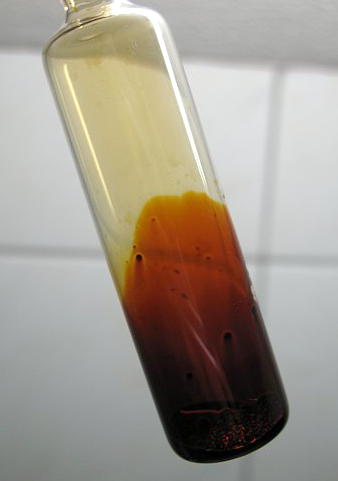 Investigating R.O.R (rates of reaction)
Groups of 3

1 - collect dimple tile and put one drop of iodine in each dimple
2 - collect stopwatch and pipetter
3 - add 2cm of buffer, 2cm of amylase to test tube
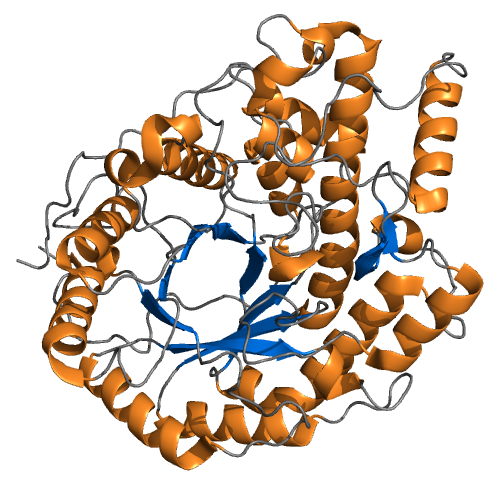 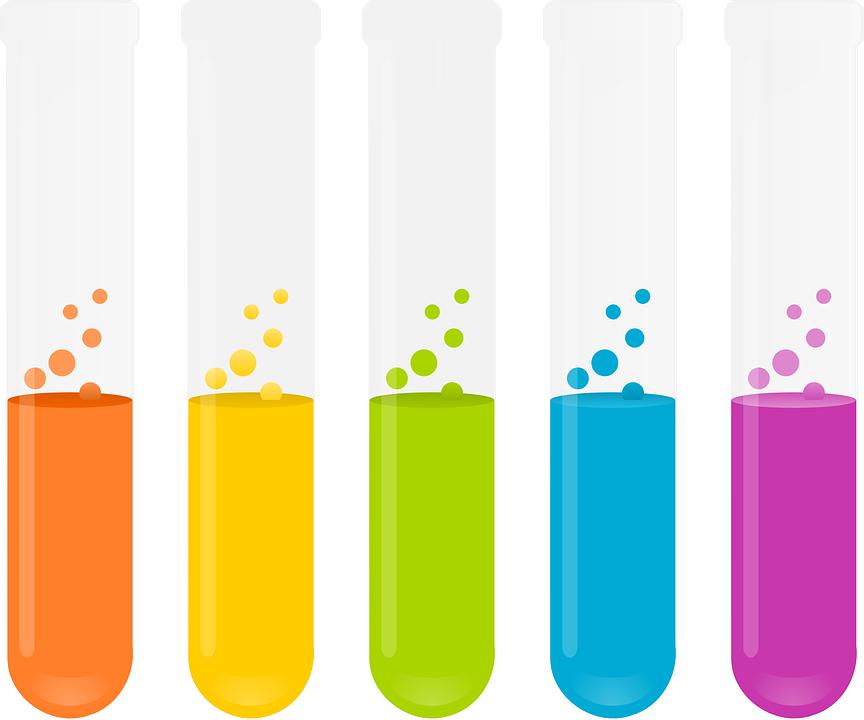 The experiment
Place your test tube in the water bath
Add 2cm of starch
Use the pipette to mix and add 3 drops to one of the iodine dimples on your tray
Squeeze the pipette back into the test tube
Wait 10 seconds
Repeat, dropping into a new iodine dimple
Carry on until the iodine remains orange
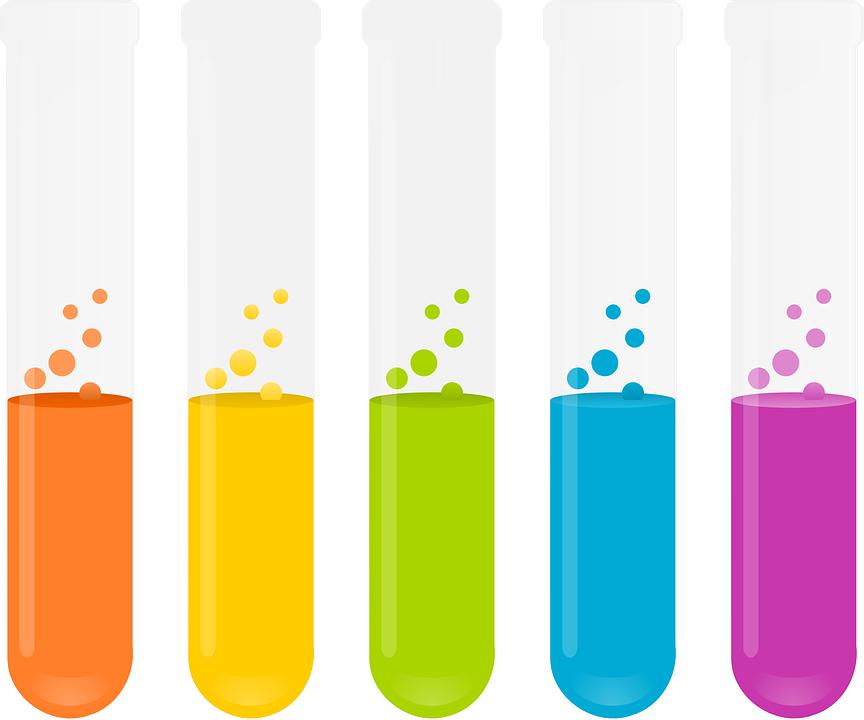 Results (examples)
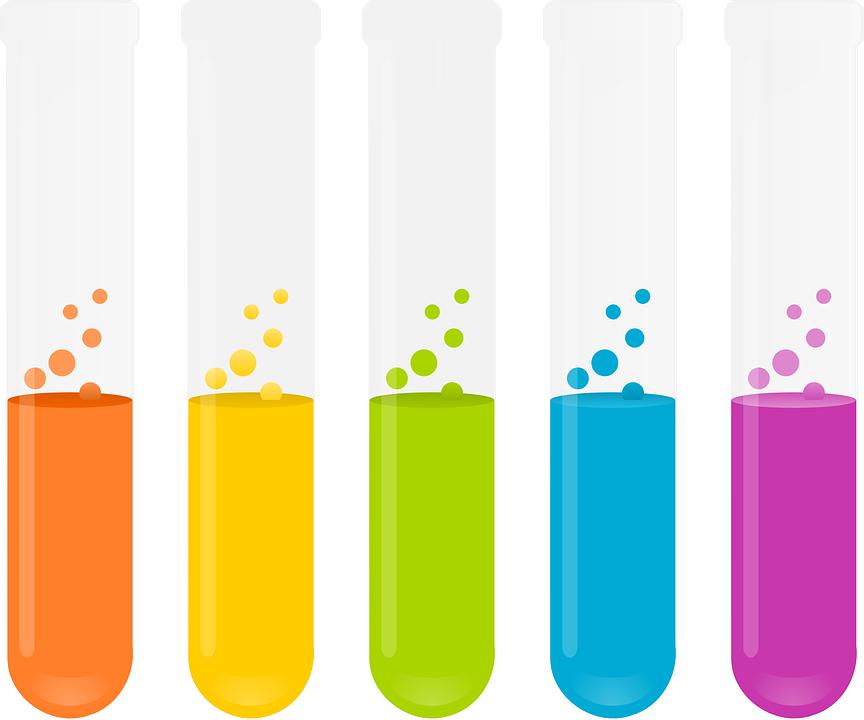 Results and Conclusions
Plot a graph of your results
Explain your results, what do you notice?

How could you improve accuracy? Reliability? 
If you were to prepare a control, what would it be?
Lesson 5 
Enzymes recap and product marketing
Recap quiz
Salivary glands
Amylase is produced in the....
Pancreas
Salivary glands
Liver
bile
The liver produces…
carbohydrase
lipase
bile
Small intestine
Lipase is used in the...
stomach
Small intestine
Small intestine
Large intestine
protease
Enzyme which breaks down proteins into amino acids...
protease
amylase
lipase
sugars
Amylase breaks down starch into...
Amino acids
sugars
Fatty acids
Digestion...the fine details
Refresh your memory of the digestive system by looking at the sheet we annotated in the first lesson.
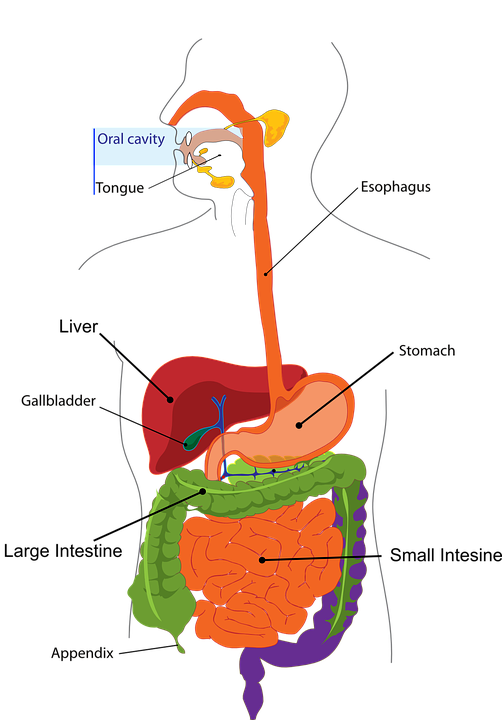 Now try to complete the sheet handed to you.
Extra help worksheets are available if you get stuck! (just ask me!)
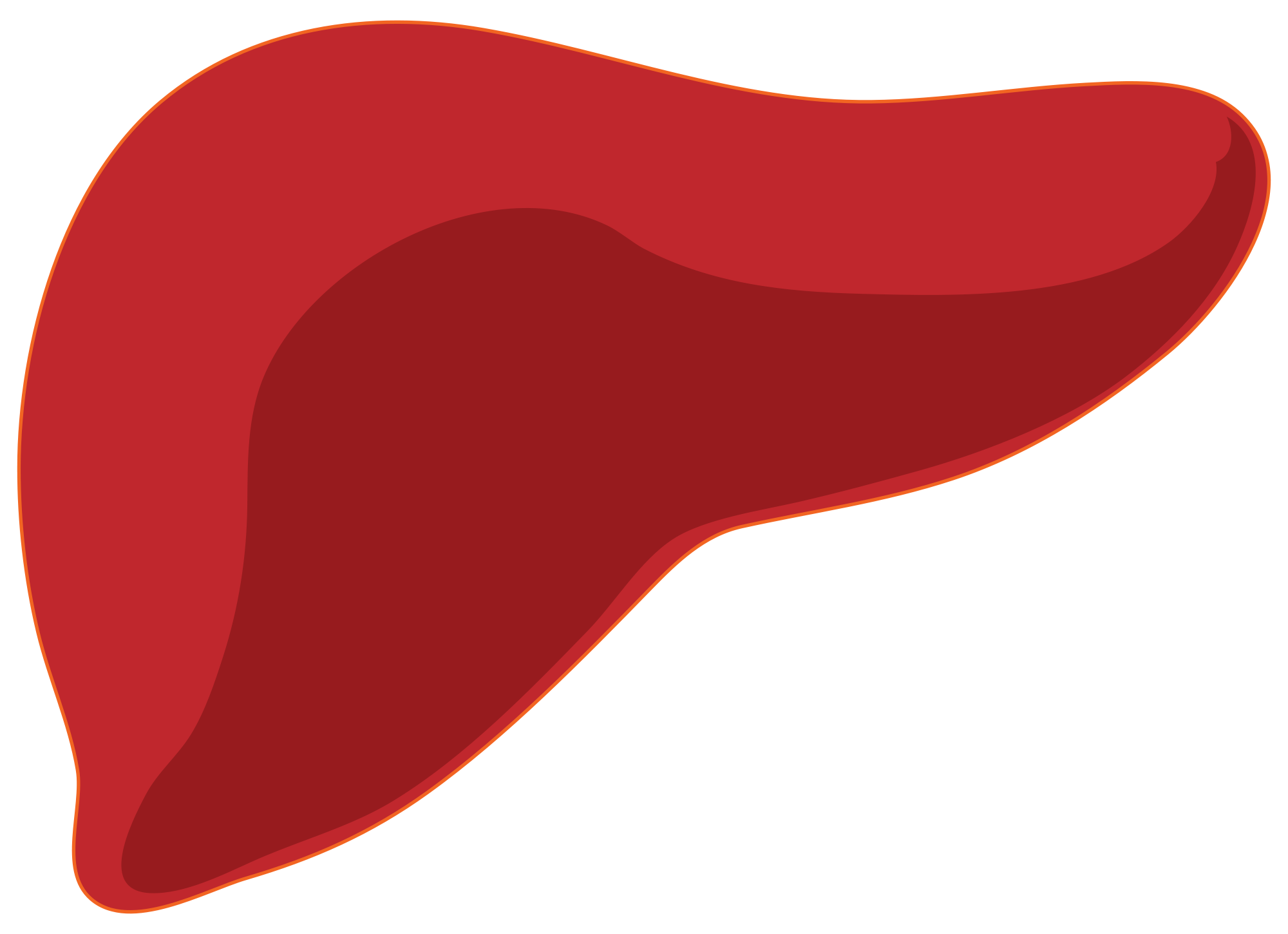 Digestion answers...
Liver produces bile which is stored in the gall bladder and is used to neutralise stomach acid.
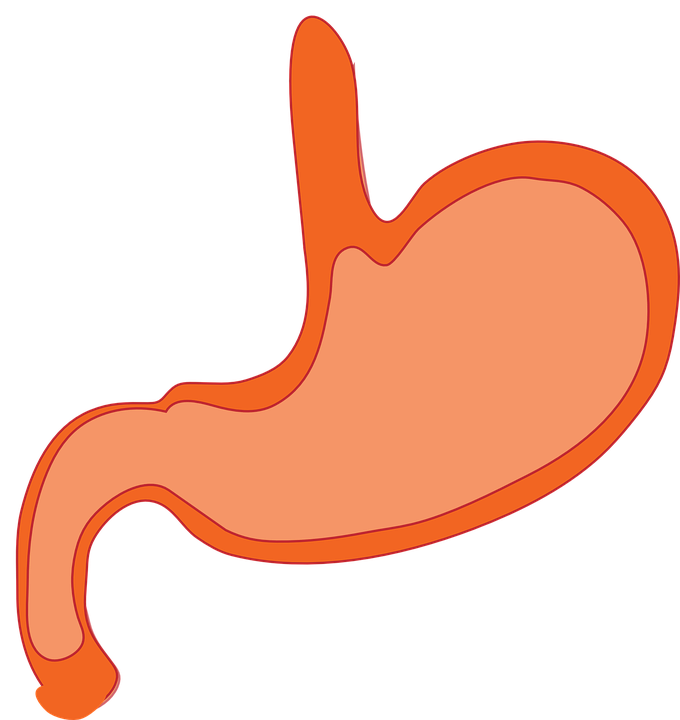 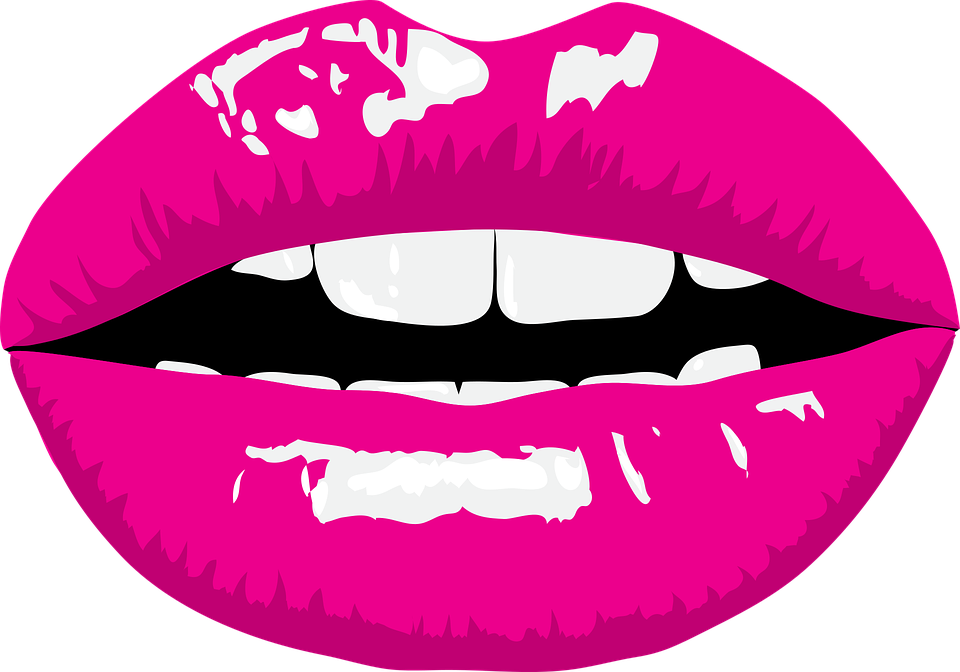 Mouth has Ph 8. Salivary glands produce amylase which breaks down starch into sugars.
Stomach has Ph 2 and produces hydrochloric acid. Protease is produced here to break down proteins into amino acids
The pancreas produces enzymes: lipase, amylase and protease. But none of these are actually used in the pancreas
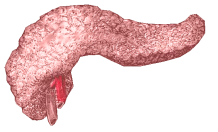 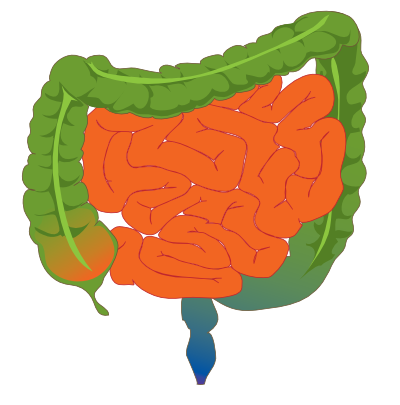 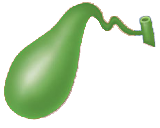 The small intestine has a Ph of 8 and produces lipase to break down fats into fatty acids and glycerol.
Gallbladder stores bile which is made in the liver. Bile neutralises stomach acid.
[Speaker Notes: Mouth / liver / pancreas / small intestine / stomach / gall bladder]
Enzyme match up!
Work in pairs to match up the enzyme the the facts about it.

Where is it produced?
Where does it work?
What does it do?
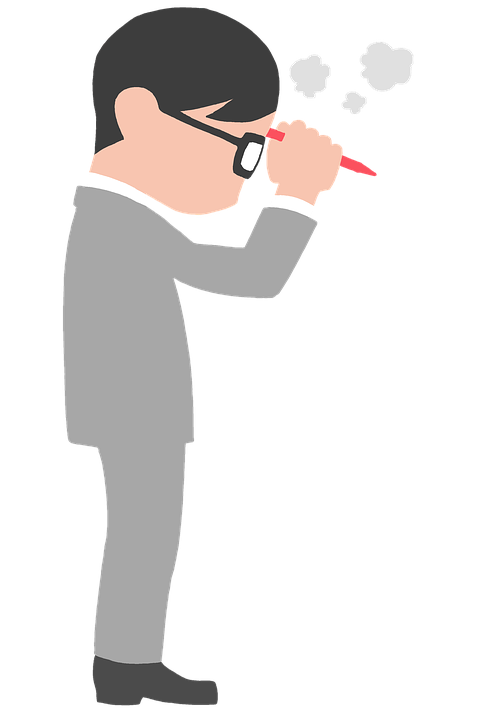 [Speaker Notes: Race once done once.]
What is this picture showing?
Use the keywords to explain what is happening in this picture. (6 marks)
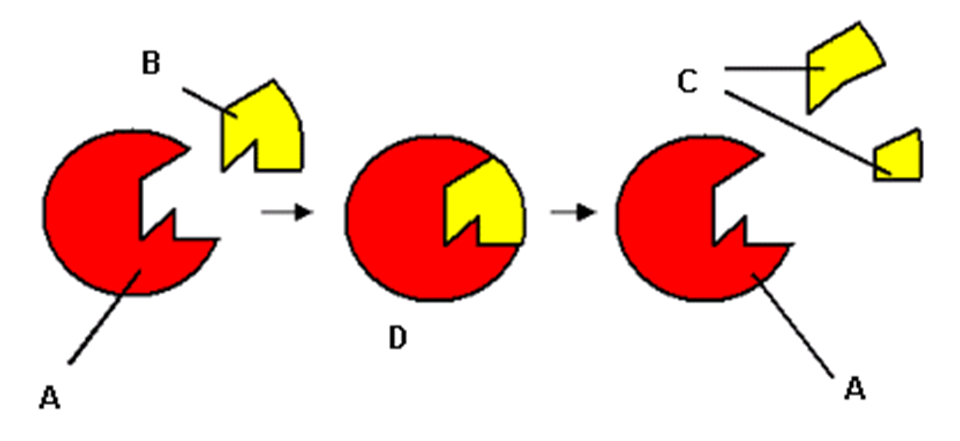 Keywords: 
enzyme 
active site
Breaker
Substrate
Products
enzyme-substrate complex
Catalyst
rate of reaction
6 marks - 6 minutes!!!
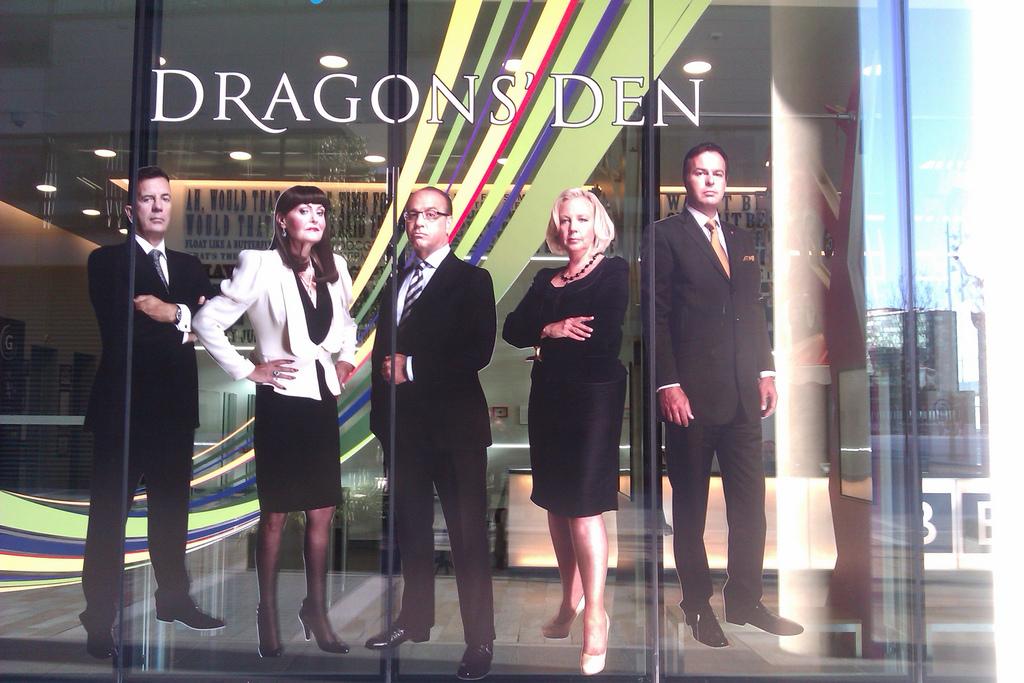 MArketing your product
What is it?  What does it contain and why? (explain the science behind it)

Where will it be sold?
Design an advert for it.
Include optimum usage conditions!
Will you market it differently for each country?
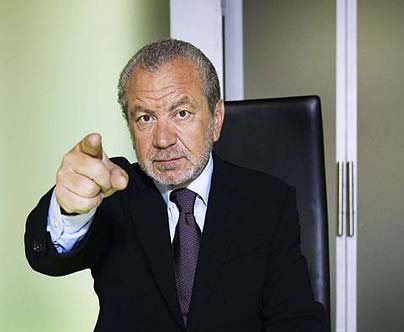